Practical Multiverse Debugging through User-defined Reductions:
Application to UML Models
Matthias Pasquier¹‾², Ciprian Teodorov², Frédéric Jouault³, 
Matthias Brun³, Luka Le Roux², Loïc Lagadec²

¹ ERTOSGENER - Angers, France
² Lab-STICC CNRS UMR 6285 ENSTA Bretagne - Brest, France
³ ESEO - Angers, France
Models 2022 - Montréal, Canada - October 23-28 2022
[Speaker Notes: a method to adapt multiverse debugging scalability, and use it for debugging specification languages, such as UML]
Context: Debugging Specification Languages
Debugging is useful
Useful early in the development lifecycle to fix problems as soon as possible
We need to adapt debuggers to specification languages specificities
A specification language is non-deterministic
Non-deterministic debugging, or multiverse debugging allows us to debug such systems, but face a scalability issue when searching for breakpoints
We propose to extend multiverse debugging by allowing the user to define reduction policies, creating under-approximations during the breakpoint search
2
x := 1;
  x := 2;
●x := 3;
Evolution of debugging:
Step debugging
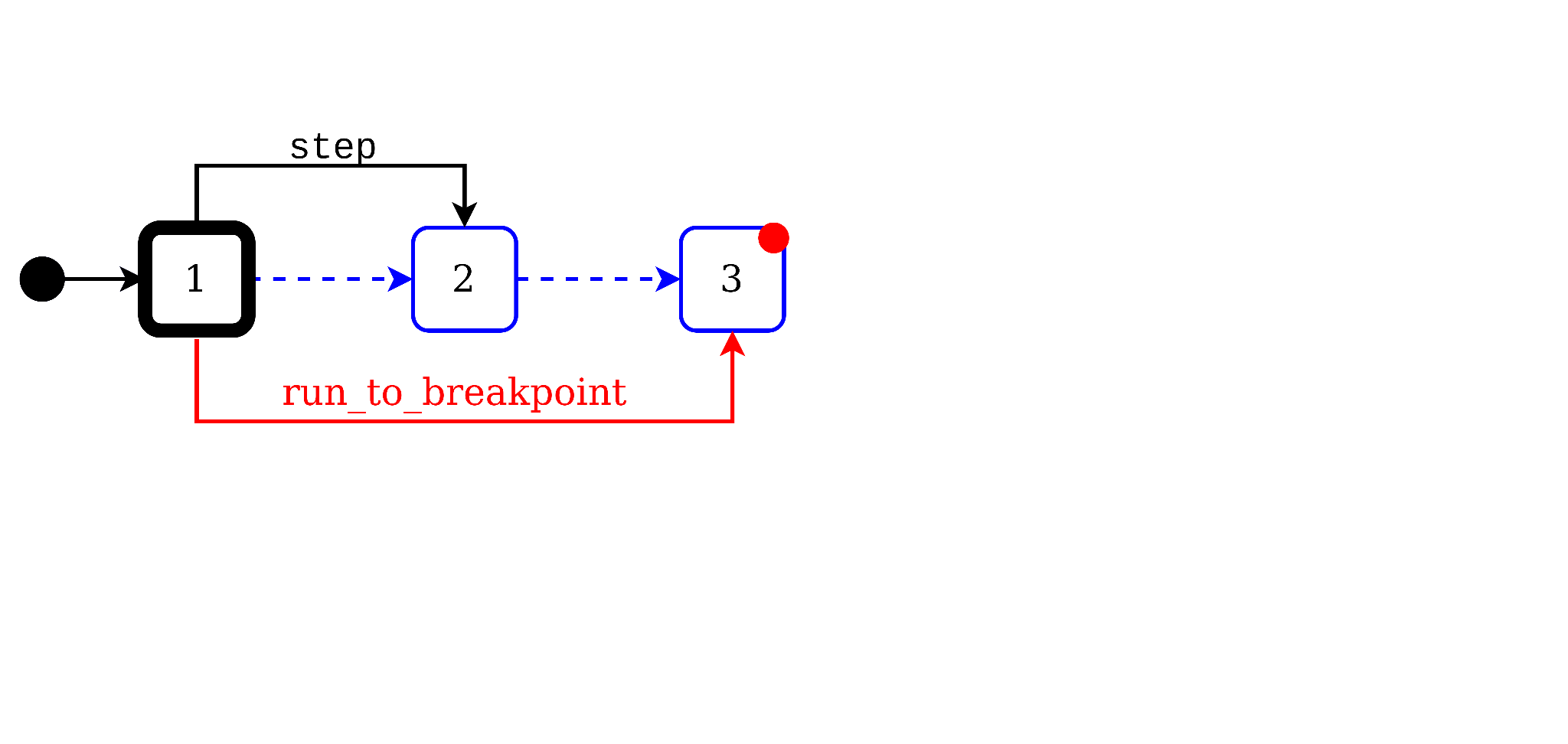 Debug Actions:
step
run_to_breakpoint
3
[Speaker Notes: Partial modelling, appearing at a specific moment of the modelling process and to be concretized later
Modelling concurrent processes
To create a model of the environment, with a more unpredictable behaviour]
x := 1;
  x := 2;
●x := 3;
Evolution of debugging:
Step debugging
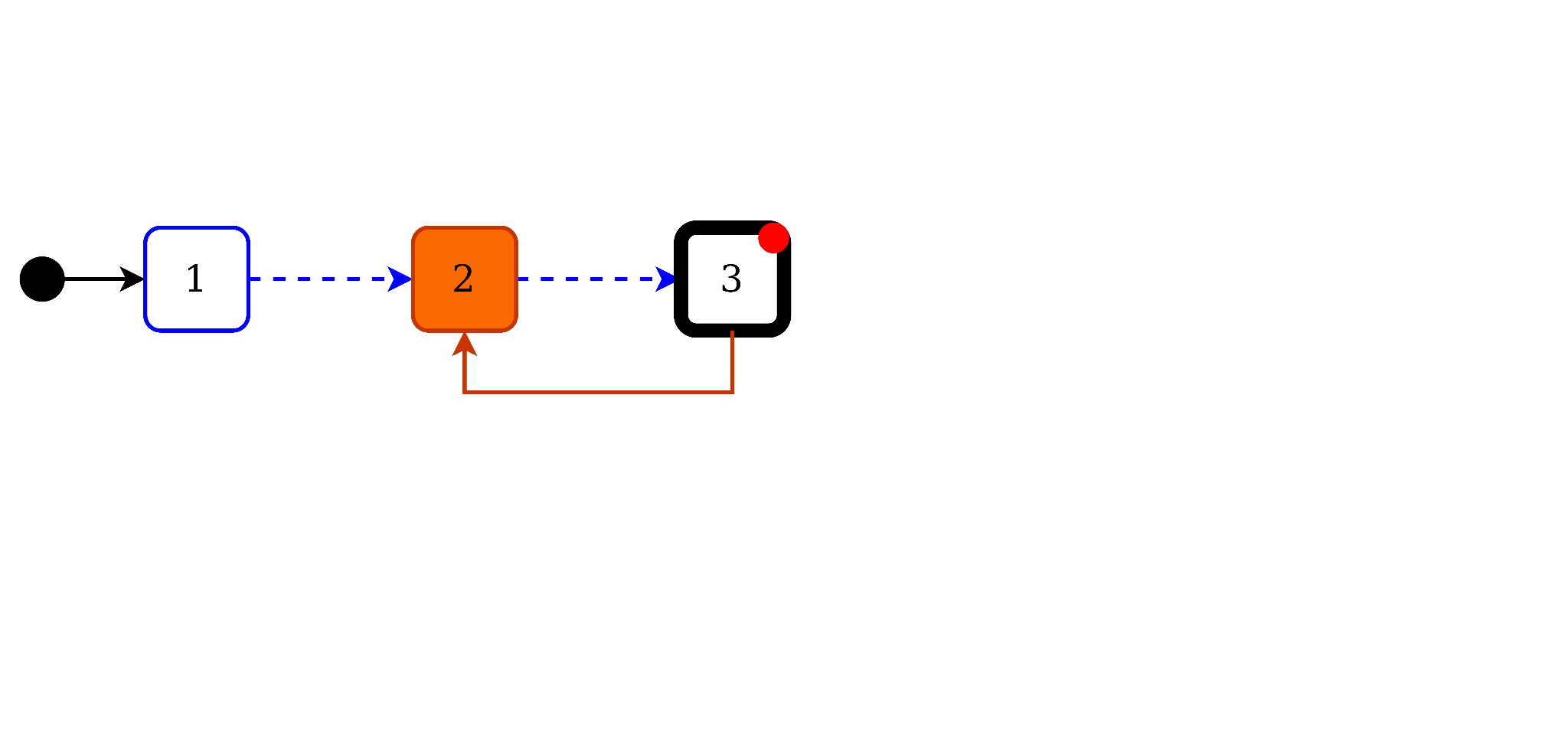 Debug Actions:
step
run_to_breakpoint
4
x := 1;
  x := 2;
●x := 3;
Evolution of debugging:
Omniscient debugging
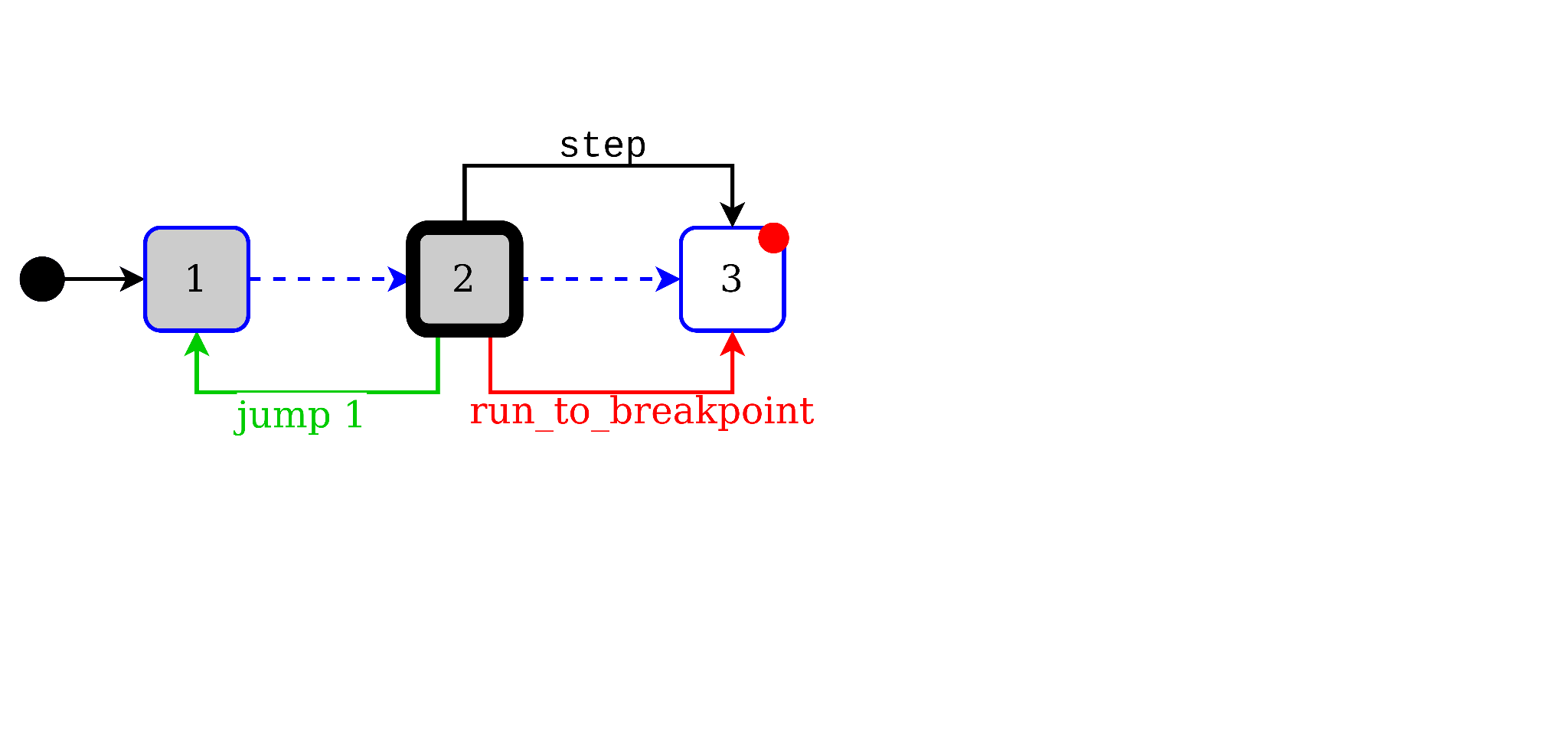 Debug Actions:
step
run_to_breakpoint
jump
5
Bil Lewis. Computing Research Repository 2003. “Debugging Backwards in Time.”
x := 1;
  x := 2;
  x := 3;
Specification Language: 
How to handle non determinism ?
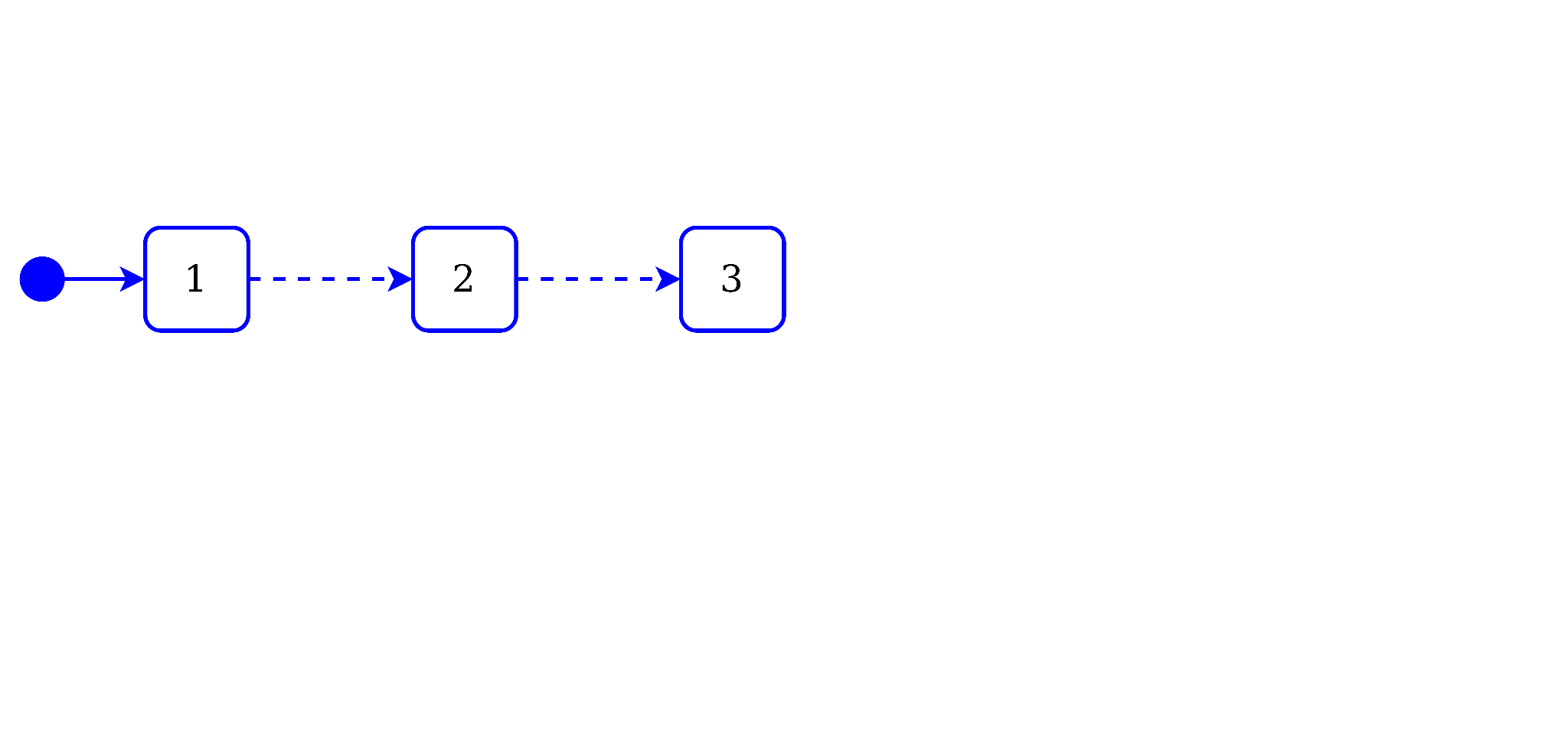 6
[Speaker Notes: Partial modelling, appearing at a specific moment of the modelling process and to be concretized later
Modelling concurrent processes
To create a model of the environment, with a more unpredictable behaviour]
x := 1;
  x := 2;
  x := 3;
  actions {
      a1 -> {
          x := 4;
      }
      a2 -> {
          x := 5;
      }
  }
Specification Language: 
How to handle non determinism ?
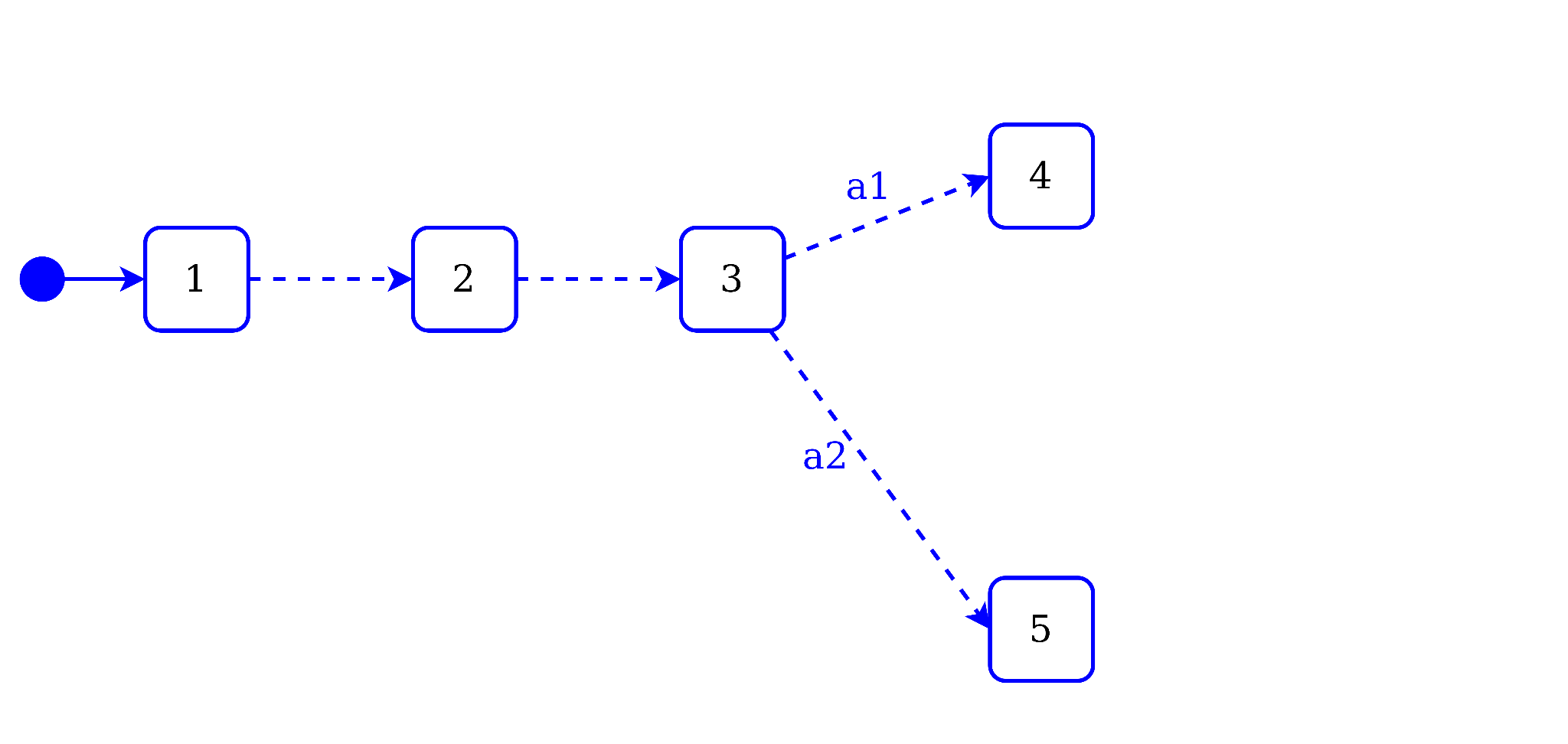 7
x := 1;
  x := 2;
  x := 3;
  actions {
      a1 -> {
          x := 4;
      }
      a2 -> {
          x := any of {5,6};
      }
  }
Specification Language: 
How to handle non determinism ?
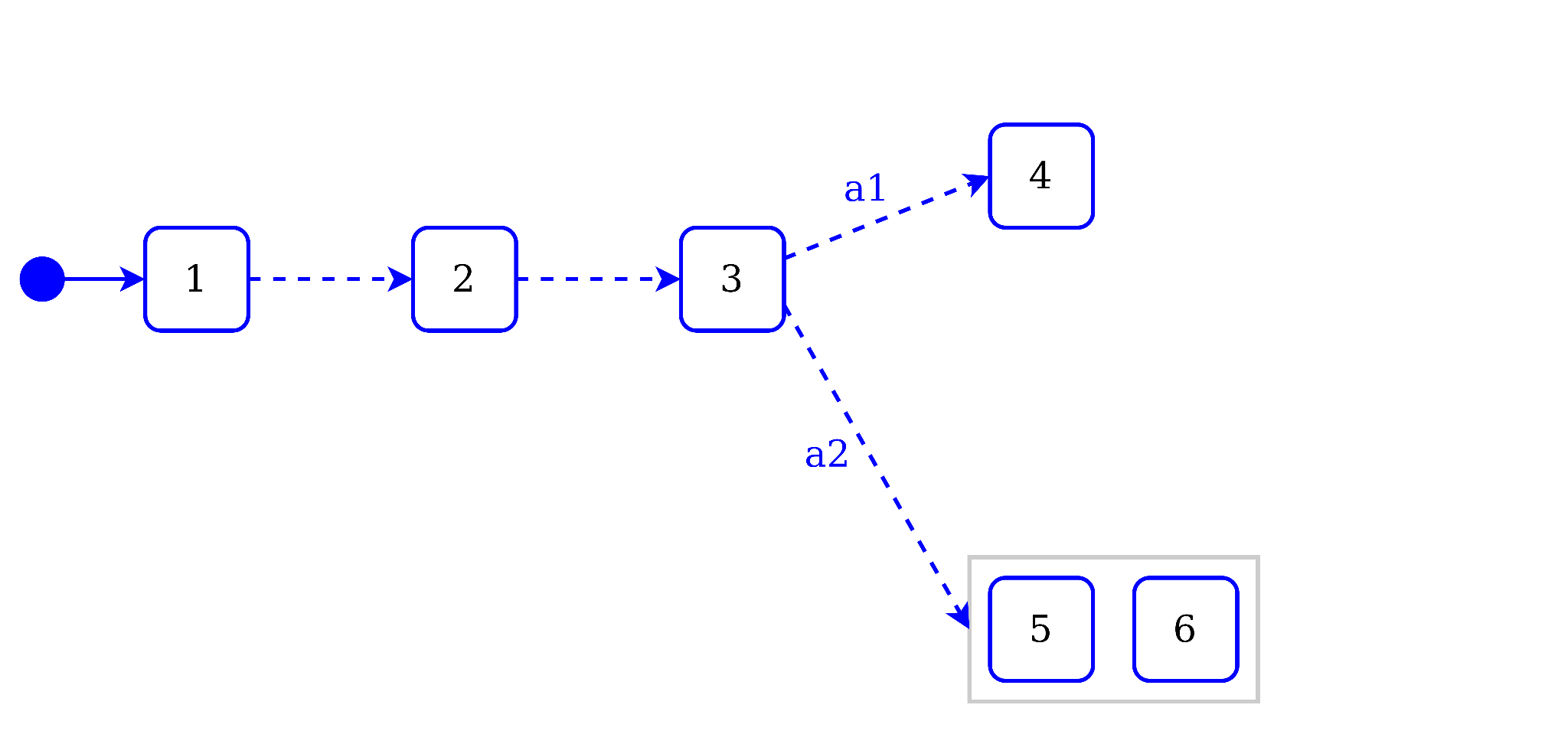 8
x := 1;
  x := 2;
  x := 3;
  actions {
      a1 -> {
          x := 4;
      }
      a2 -> {
          x := any of {5,6};
      }
  }
Specification Language: 
How to handle non determinism ?
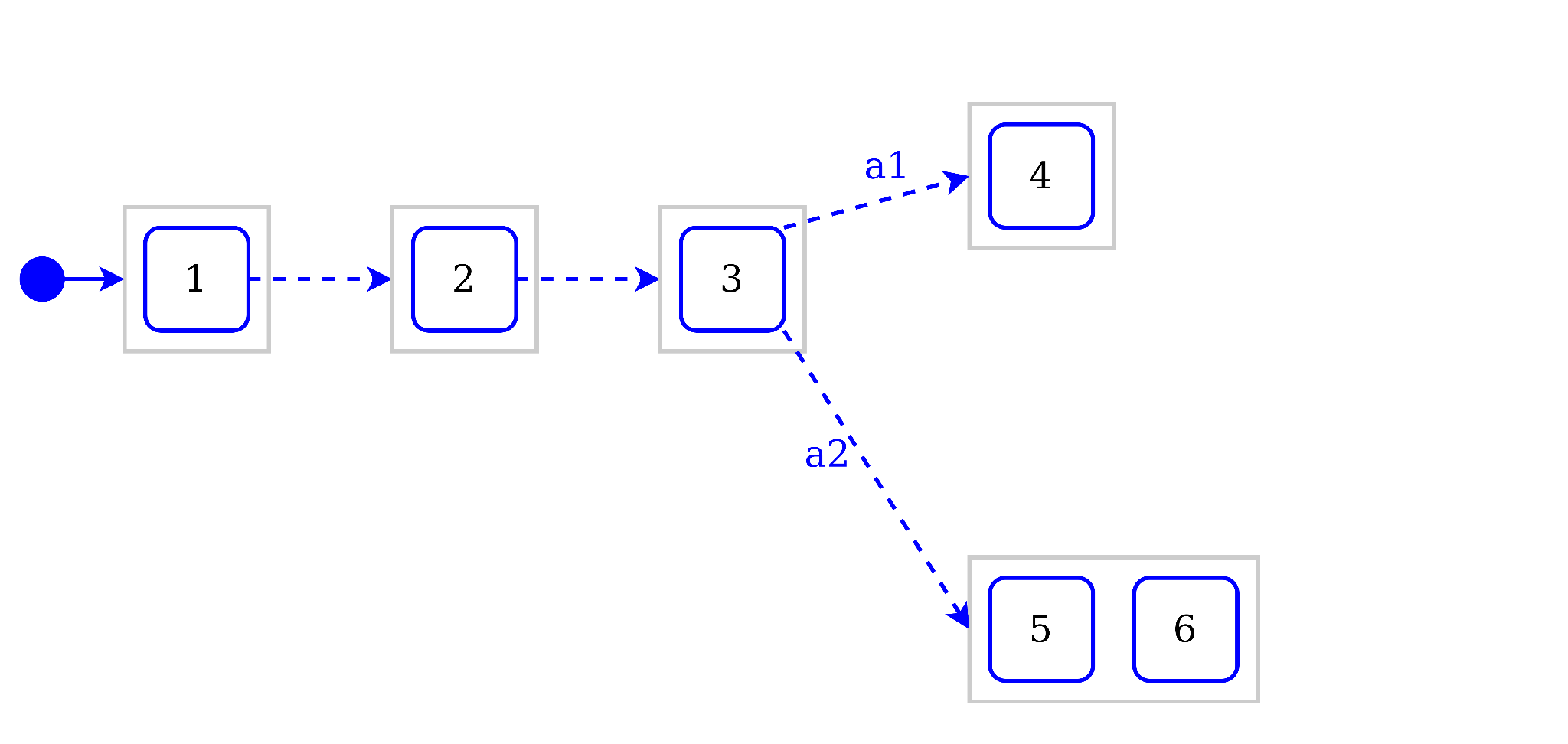 9
x := 1;
  x := 2;
  x := 3;
  actions {
      a1 -> {
          x := 4;
          x := 10;
      }
      a2 -> {
          x := any of {5,6};
          if (x == 5) {
              x := 7;
              actions {
                   -> x := 8;
                   -> x := 9;
              }
          }
      }
  }
Specification Language: 
How to handle non determinism ?
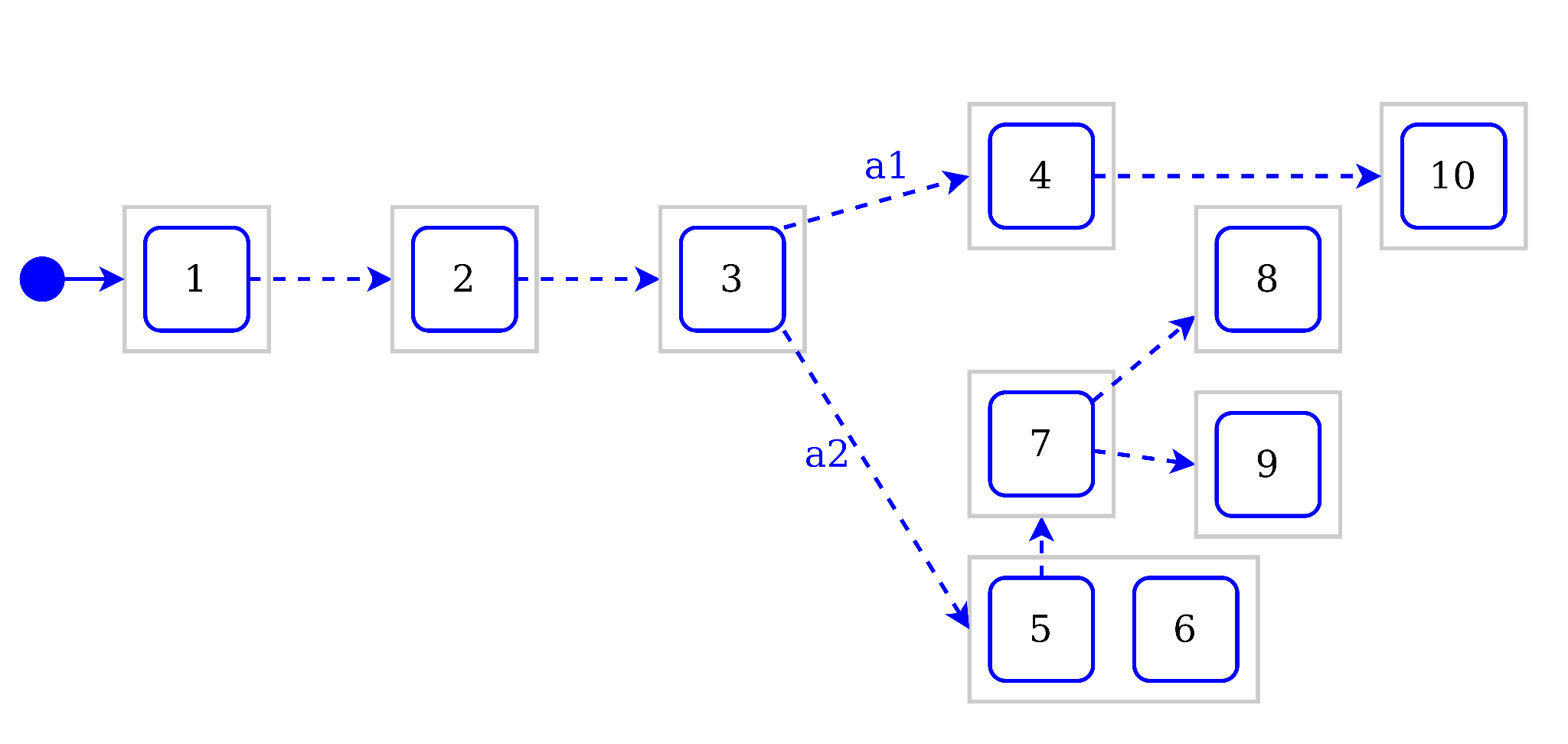 10
x := 1;
  x := 2;
  x := 3;
  actions {
      a1 -> {
          x := 4;
          x := 10;
      }
      a2 -> {
          x := any of {5,6};
          if (x == 5) {
              x := 7;
              actions {
                   -> x := 8;
                   -> x := 9;
              }
          }
      }
  }
How to handle non-determinism requirements for debugging?
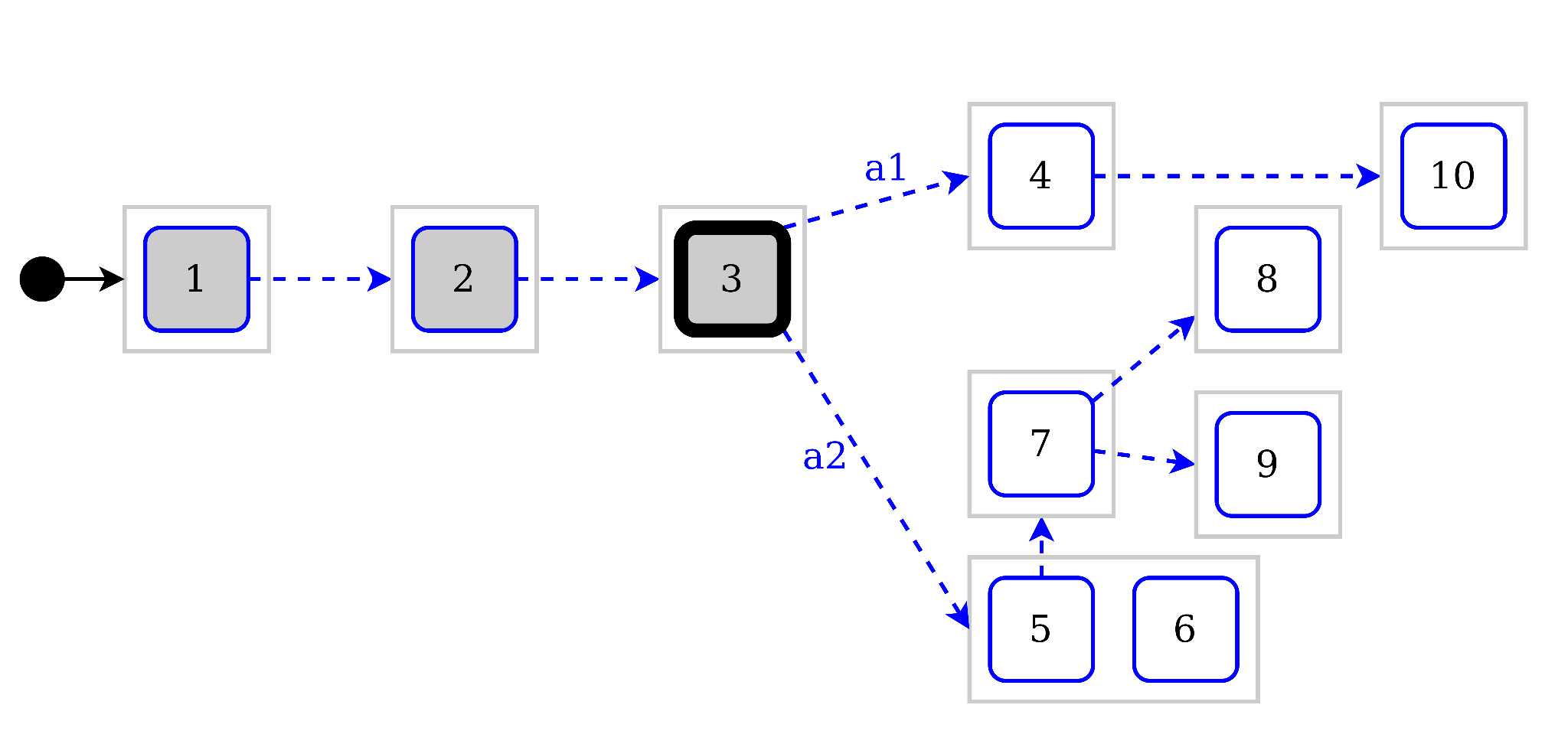 Debug Actions:
step
run_to_breakpoint
jump
Carmen Torres et Al. 33rd European Conference on OOP 2019. "Multiverse Debugging: Non-deterministic Debugging for Non-deterministic Programs"

Valentin Besnard. Ph. D. Dissertation 2020. “EMI: An approach to unify analysis and embedded execution with a controllable model interpreter.”
11
x := 1;
  x := 2;
  x := 3;
  actions {
      a1 -> {
          x := 4;
          x := 10;
      }
      a2 -> {
          x := any of {5,6};
          if (x == 5) {
              x := 7;
              actions {
                   -> x := 8;
                   -> x := 9;
              }
          }
      }
  }
How to handle non-determinism requirements for debugging?
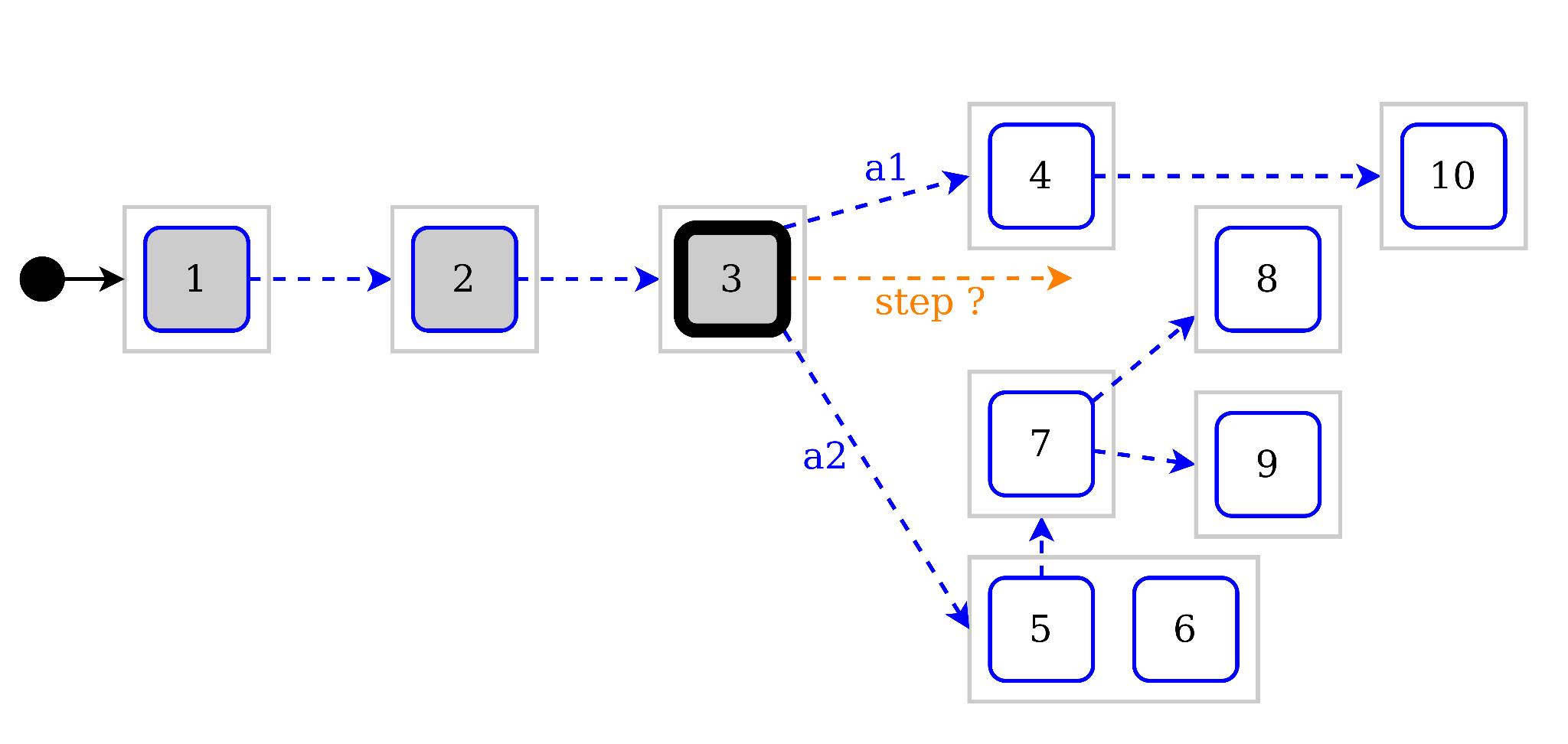 Debug Actions:
step
run_to_breakpoint
jump
Solving problems with non determinism:
step: Navigating first case of non determinism
run_to_breakpoint
jump
12
x := 1;
  x := 2;
  x := 3;
  actions {
      a1 -> {
          x := 4;
          x := 10;
      }
      a2 -> {
          x := any of {5,6};
          if (x == 5) {
              x := 7;
              actions {
                   -> x := 8;
                   -> x := 9;
              }
          }
      }
  }
How to handle non-determinism requirements for debugging?
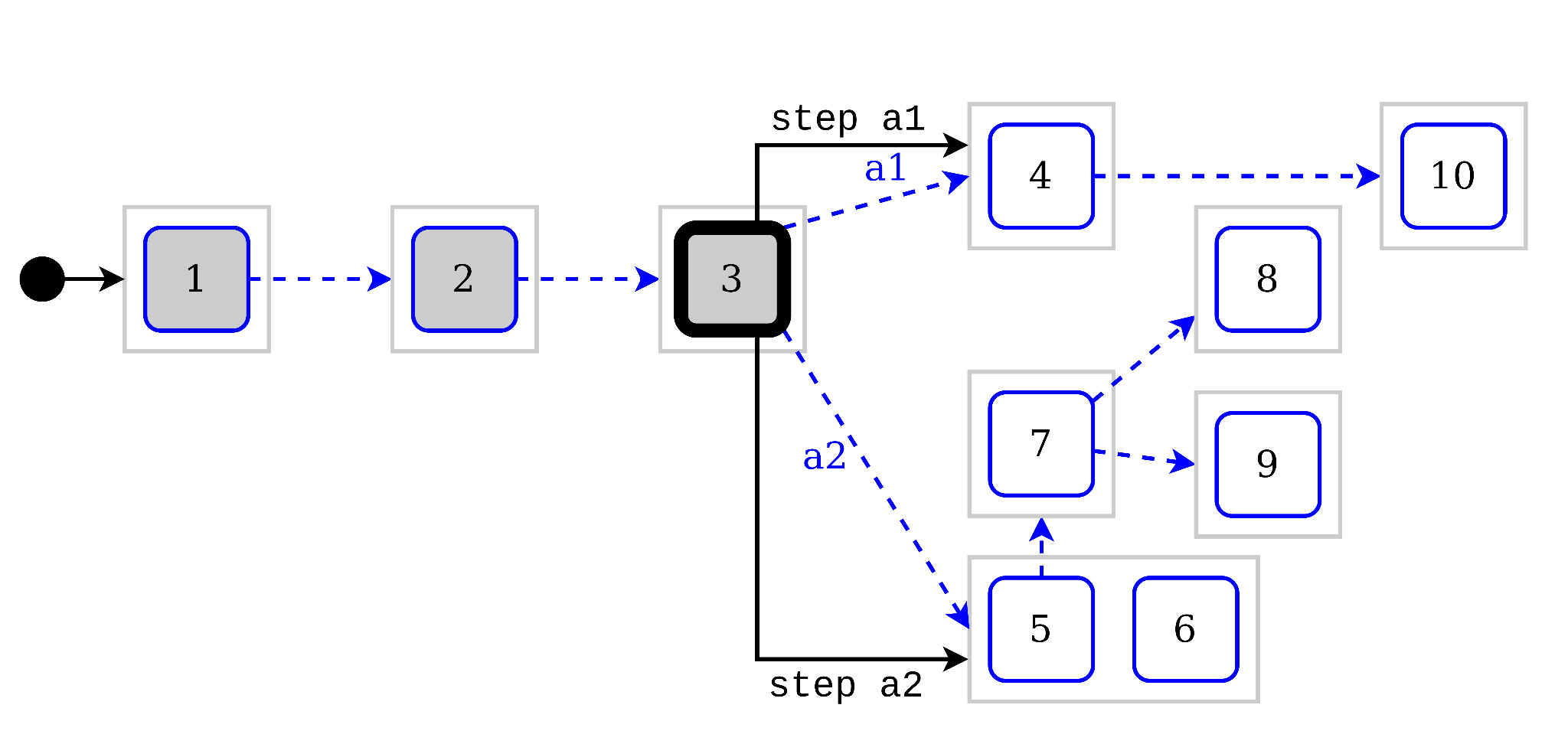 Debug Actions:
step
run_to_breakpoint
jump
Solving problems with non determinism:
step: Exposing multiple possible steps
run_to_breakpoint
jump
13
x := 1;
  x := 2;
  x := 3;
  actions {
      a1 -> {
          x := 4;
          x := 10;
      }
      a2 -> {
          x := any of {5,6};
          if (x == 5) {
              x := 7;
              actions {
                   -> x := 8;
                   -> x := 9;
              }
          }
      }
  }
How to handle non-determinism requirements for debugging?
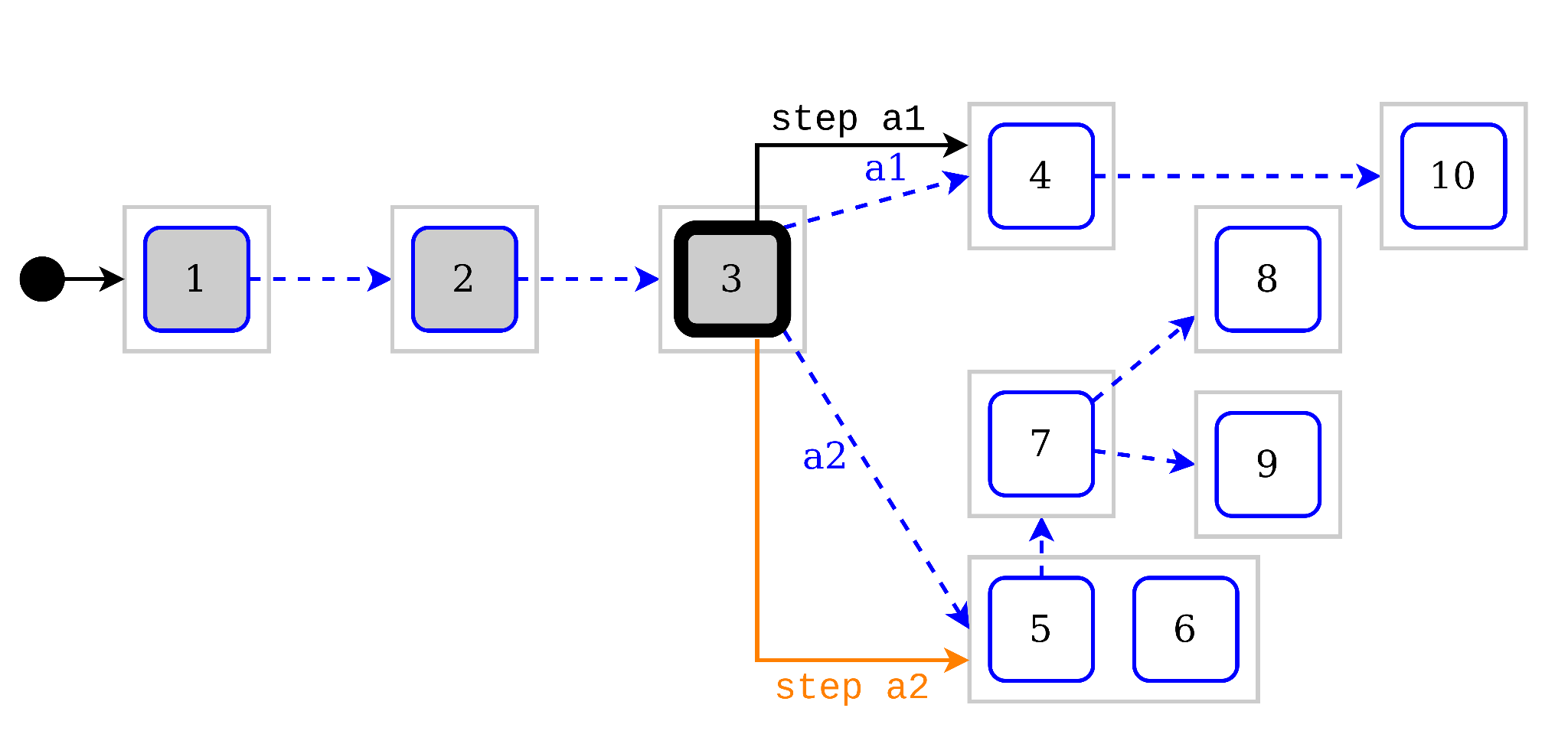 Debug Actions:
step
run_to_breakpoint
jump
Solving problems with non determinism:
step: Exposing multiple possible steps; Navigating second case of ND
run_to_breakpoint
jump
14
x := 1;
  x := 2;
  x := 3;
  actions {
      a1 -> {
          x := 4;
          x := 10;
      }
      a2 -> {
          x := any of {5,6};
          if (x == 5) {
              x := 7;
              actions {
                   -> x := 8;
                   -> x := 9;
              }
          }
      }
  }
How to handle non-determinism requirements for debugging?
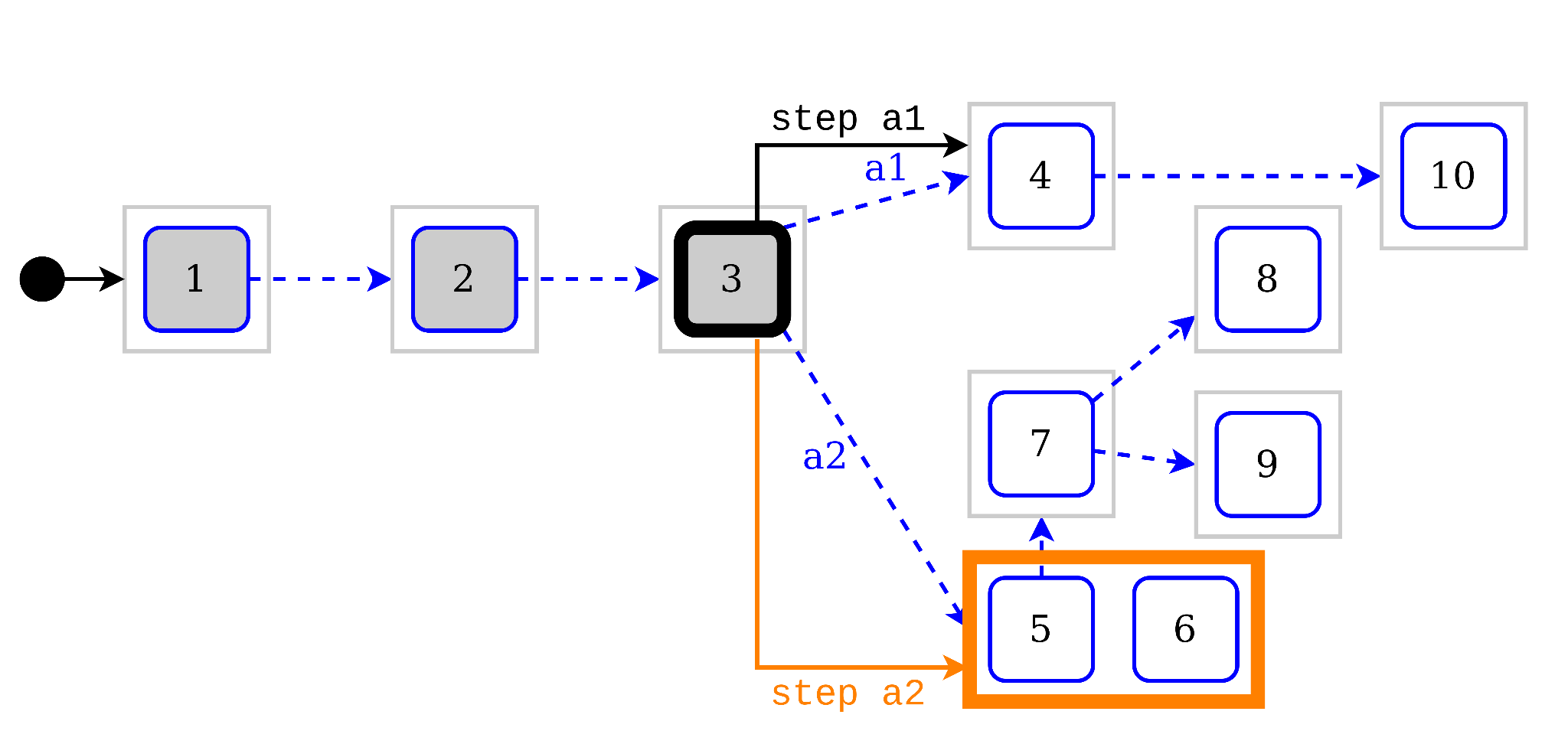 Debug Actions:
step
run_to_breakpoint
jump
Solving problems with non determinism:
step: Exposing multiple possible steps; Navigating second case of ND
run_to_breakpoint
jump
15
x := 1;
  x := 2;
  x := 3;
  actions {
      a1 -> {
          x := 4;
          x := 10;
      }
      a2 -> {
          x := any of {5,6};
          if (x == 5) {
              x := 7;
              actions {
                   -> x := 8;
                   -> x := 9;
              }
          }
      }
  }
How to handle non-determinism requirements for debugging?
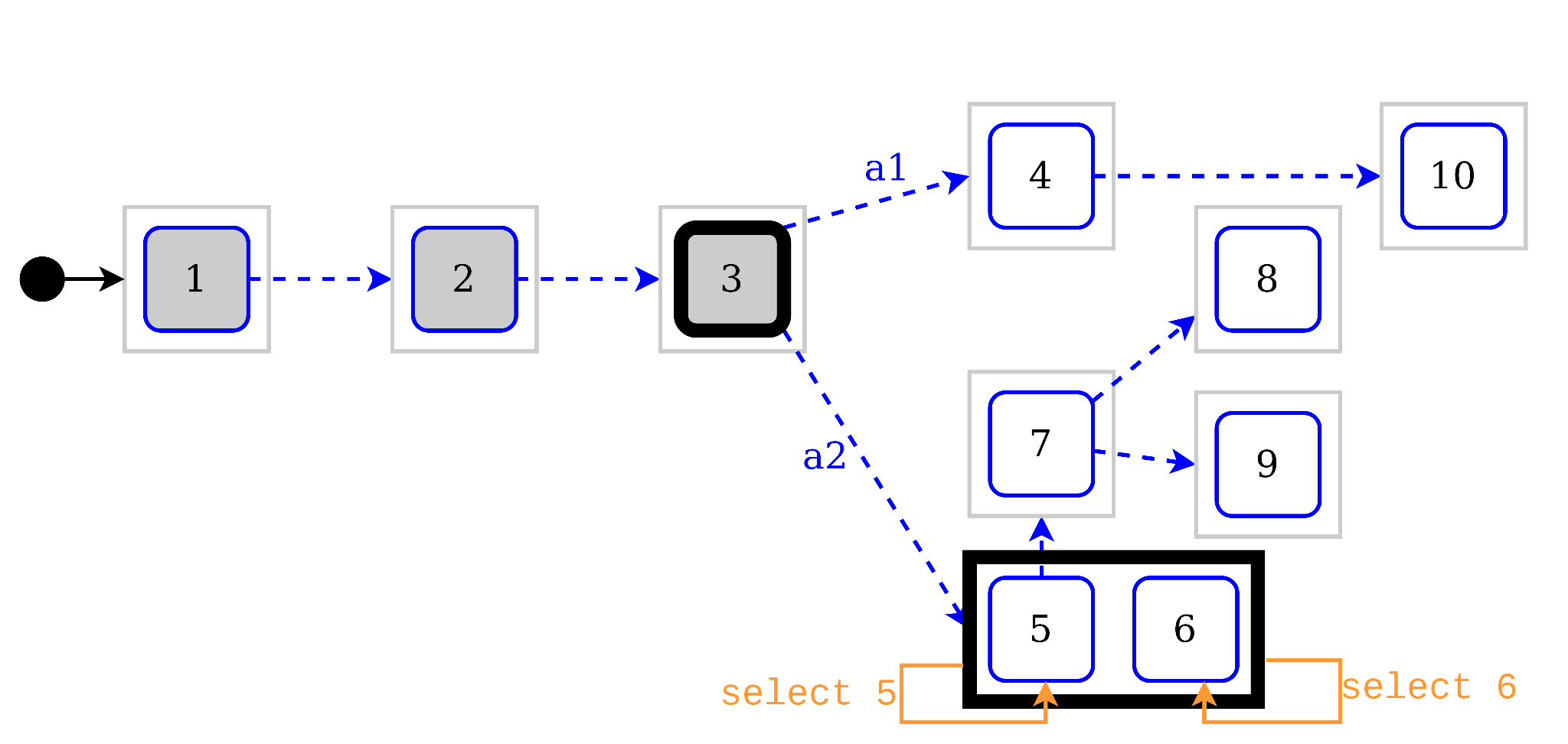 Debug Actions:
step
run_to_breakpoint
jump
select
Solving problems with non determinism:
step: Exposing multiple possible steps; New select debug action
run_to_breakpoint
jump
16
x := 1;
  x := 2;
  x := 3;
  actions {
      a1 -> {
          x := 4;
          x := 10;
      }
      a2 -> {
          x := any of {5,6};
          if (x == 5) {
              x := 7;
              actions {
                   -> x := 8;
                   -> x := 9;
              }
          }
      }
  }
How to handle non-determinism requirements for debugging?
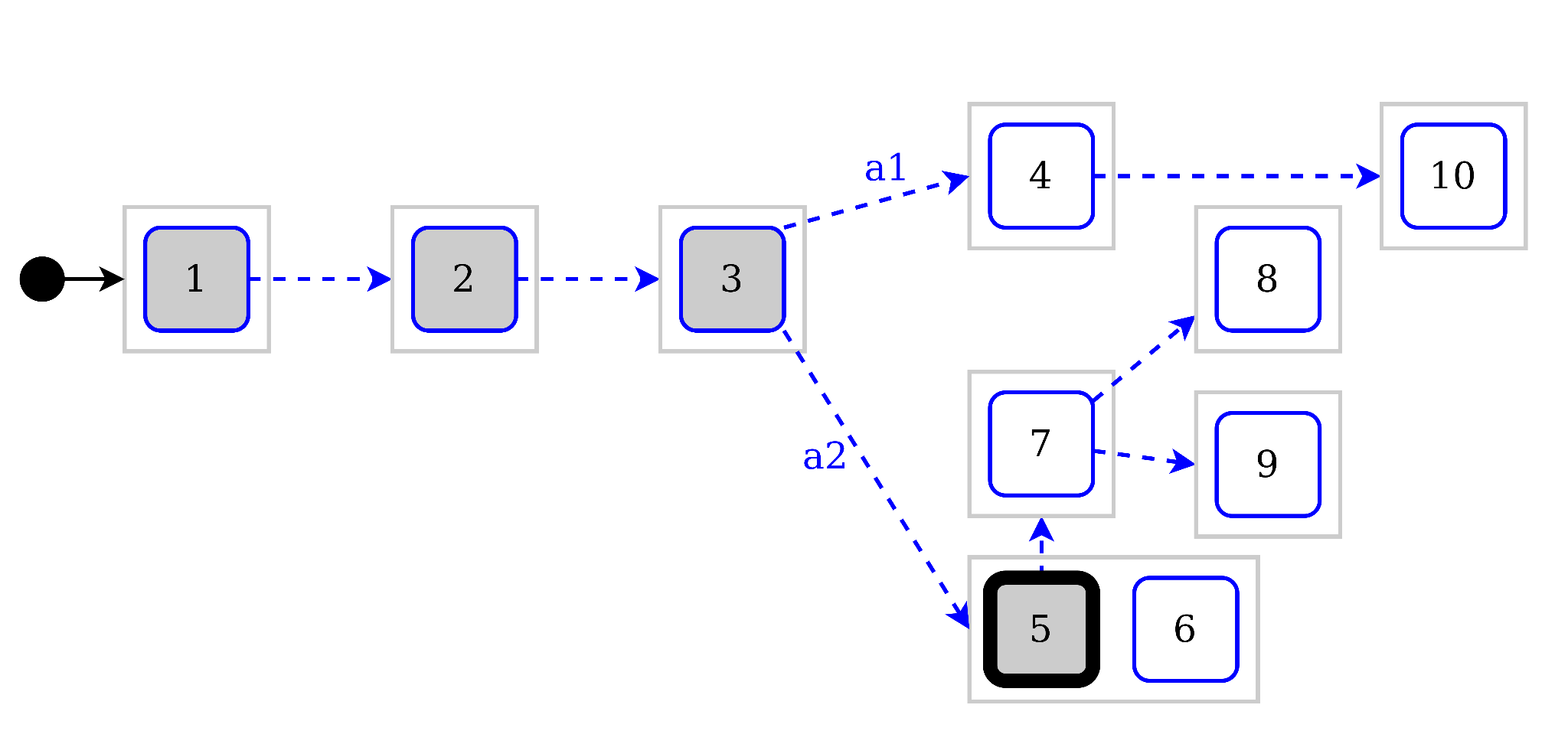 Debug Actions:
step
run_to_breakpoint
jump
select
Solving problems with non determinism:
step: Exposing multiple possible steps; New select debug action
run_to_breakpoint
jump
17
x := 1;
  x := 2;
  x := 3;
  actions {
      a1 -> {
          x := 4;
          x := 10;
      }
      a2 -> {
          x := any of {5,6};
          if (x == 5) {
              x := 7;
              actions {
●                 -> x := 8;
                   -> x := 9;
              }
          }
      }
  }
How to handle breakpoints in a ND system?
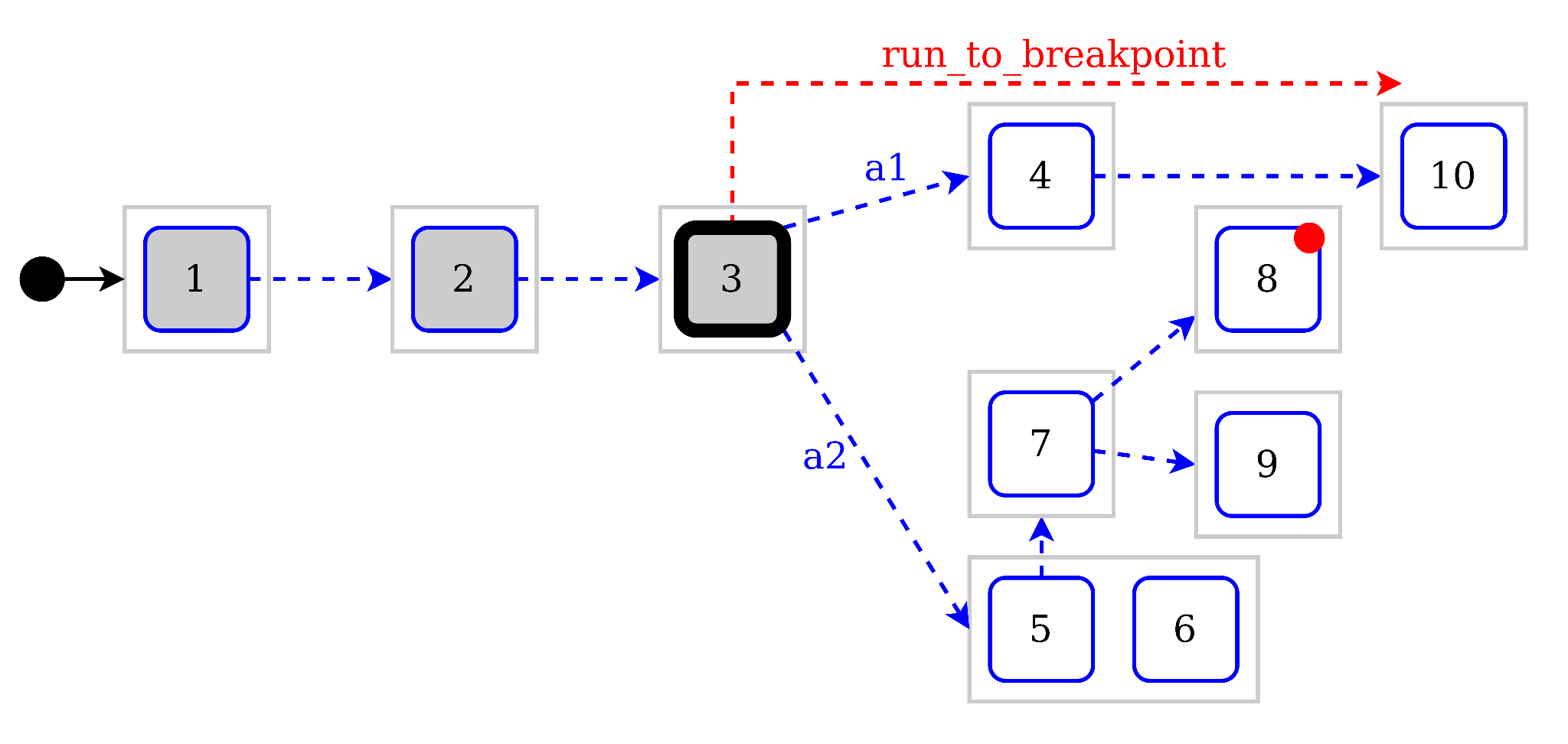 Debug Actions:
step
run_to_breakpoint
jump
select
Solving problems with non determinism:
step: Exposing multiple possible steps; New select debug action
run_to_breakpoint: Missing breakpoints when exploring a single branch
jump
18
x := 1;
  x := 2;
  x := 3;
  actions {
      a1 -> {
          x := 4;
          x := 10;
      }
      a2 -> {
          x := any of {5,6};
          if (x == 5) {
              x := 7;
              actions {
●                 -> x := 8;
                   -> x := 9;
              }
          }
      }
  }
How to handle breakpoints in a ND system?
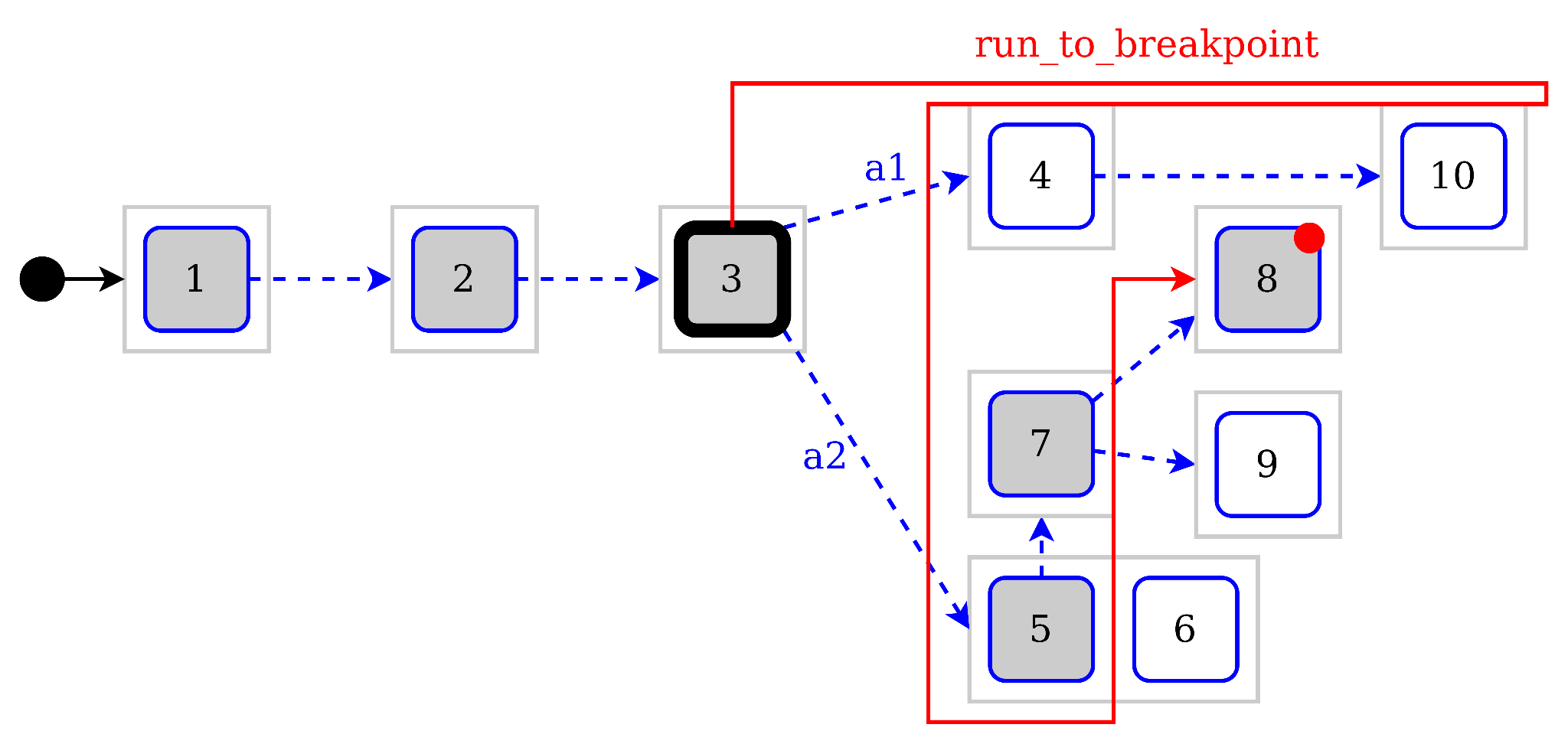 Debug Actions:
step
run_to_breakpoint
jump
select
Solving problems with non determinism:
step: Exposing multiple possible steps; New select debug action
run_to_breakpoint: Reachability query over the system
jump
19
[Speaker Notes: reachablility]
x := 1;
  x := 2;
  x := 3;
  actions {
      a1 -> {
          x := 4;
          x := 10;
      }
      a2 -> {
          x := any of {5,6};
          if (x == 5) {
              x := 7;
              actions {
                   -> x := 8;
                   -> x := 9;
              }
          }
      }
  }
How to handle jumps in a ND system?
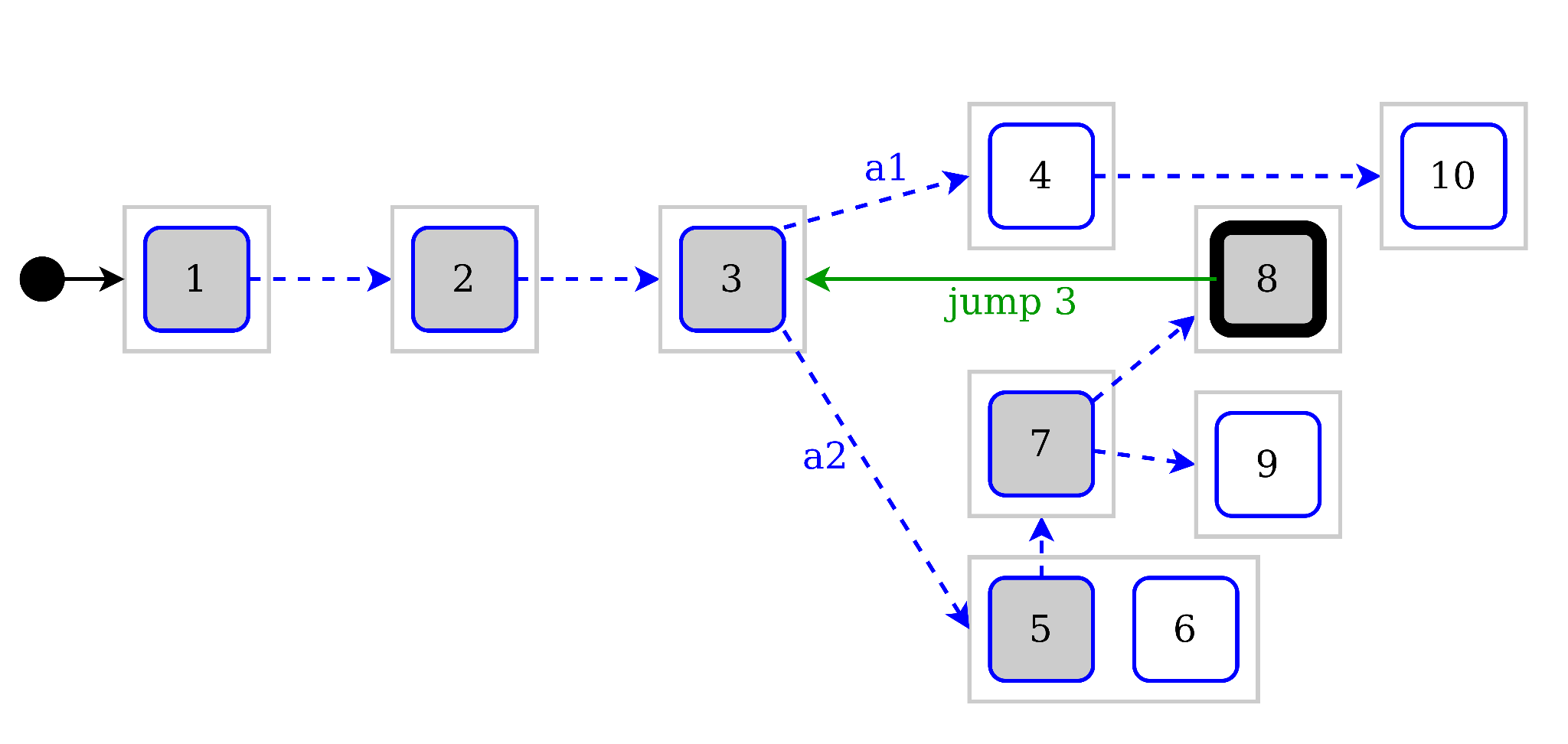 Debug Actions:
step
run_to_breakpoint
jump
select
Solving problems with non determinism:
step: Exposing multiple possible steps; New select debug action
run_to_breakpoint: Reachability query over the system
jump
20
x := 1;
  x := 2;
  x := 3;
  actions {
      a1 -> {
          x := 4;
          x := 10;
      }
      a2 -> {
          x := any of {5,6};
          if (x == 5) {
              x := 7;
              actions {
                   -> x := 8;
                   -> x := 9;
              }
          }
      }
  }
How to handle jumps in a ND system?
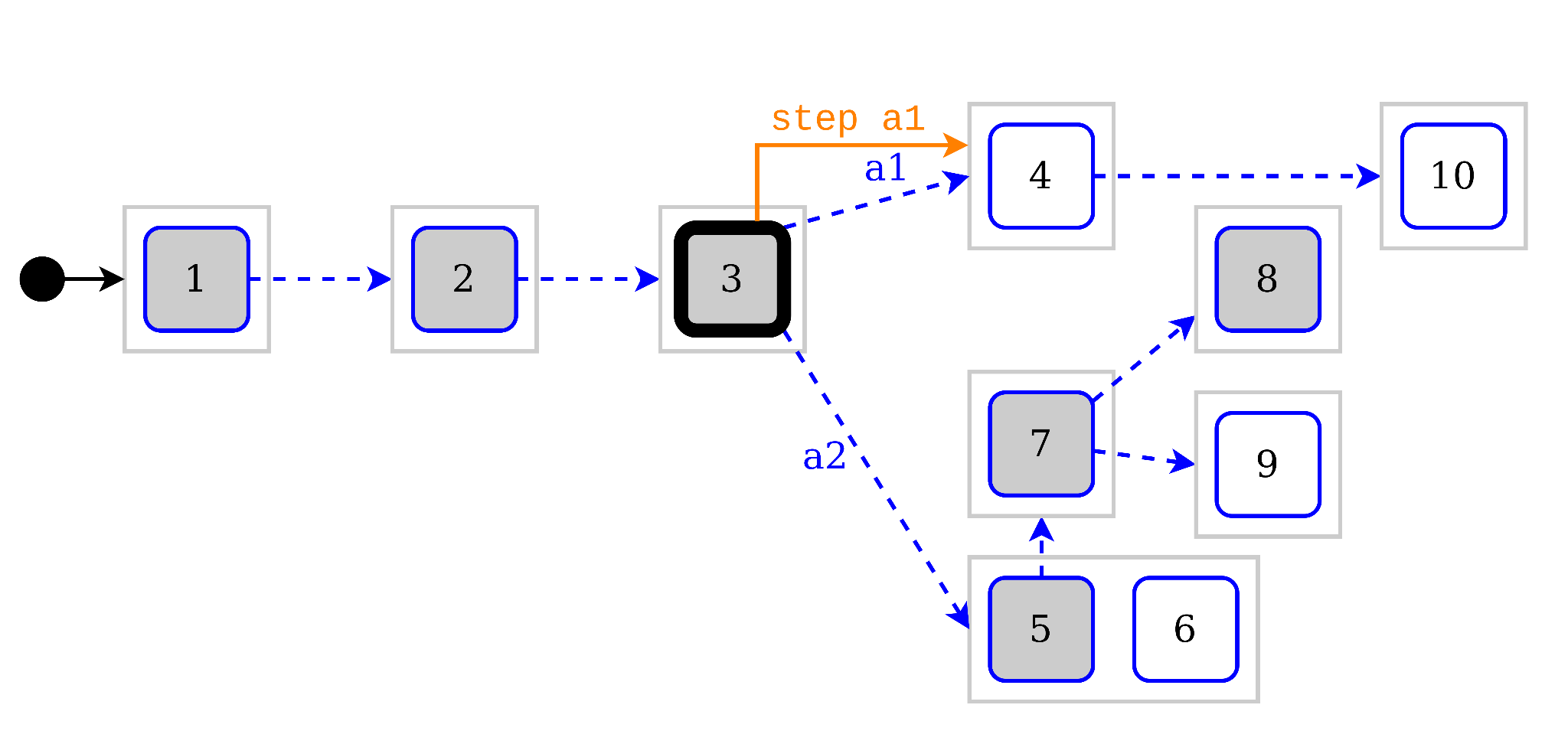 Debug Actions:
step
run_to_breakpoint
jump
select
Solving problems with non determinism:
step: Exposing multiple possible steps; New select debug action
run_to_breakpoint: Reachability query over the system
jump: History is lost when switching to another end-to-end branch
21
x := 1;
  x := 2;
  x := 3;
  actions {
      a1 -> {
          x := 4;
          x := 10;
      }
      a2 -> {
          x := any of {5,6};
          if (x == 5) {
              x := 7;
              actions {
                   -> x := 8;
                   -> x := 9;
              }
          }
      }
  }
How to handle jumps in a ND system?
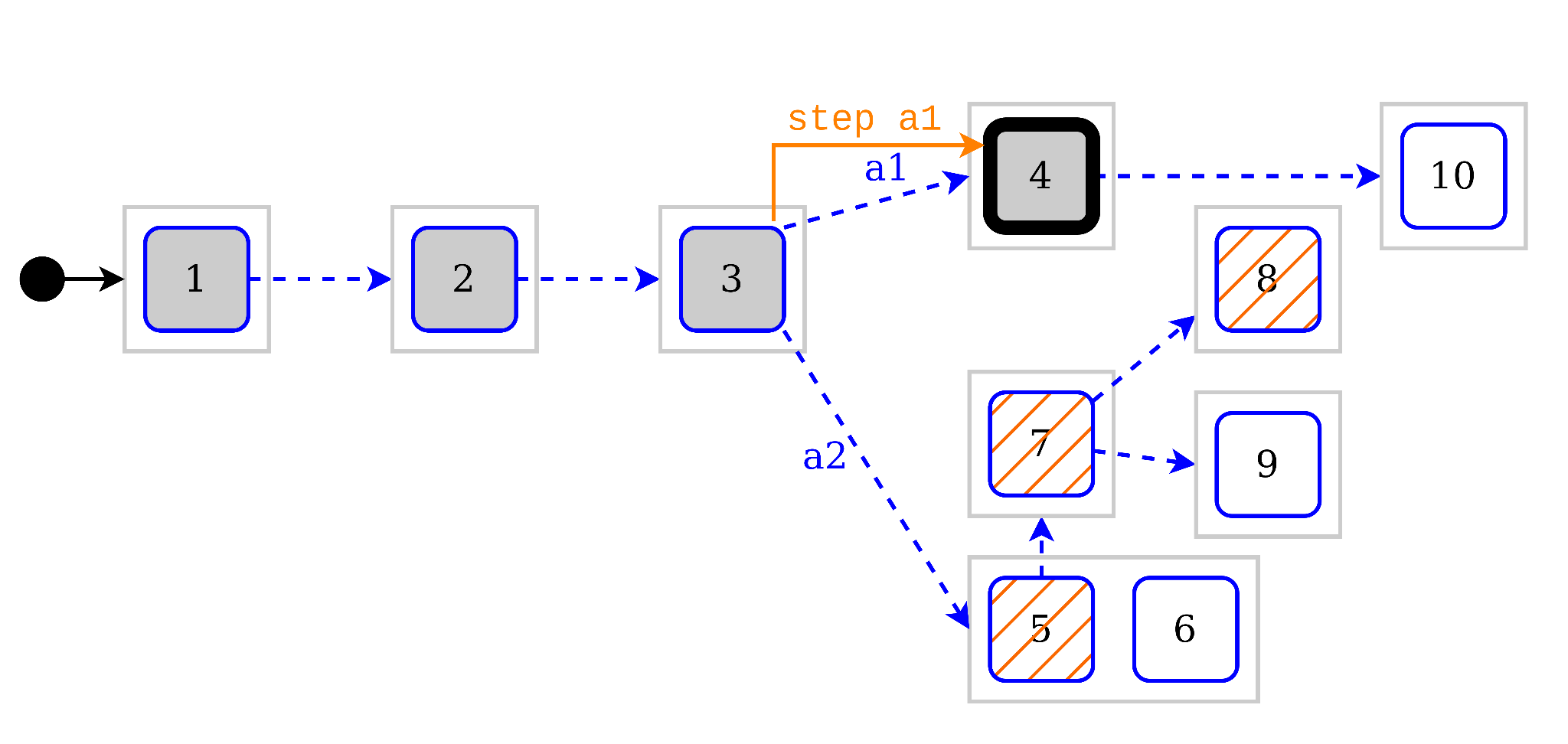 Debug Actions:
step
run_to_breakpoint
jump
select
Solving problems with non determinism:
step: Exposing multiple possible steps; New select debug action
run_to_breakpoint: Reachability query over the system
jump: History is lost when switching to another end-to-end branch
22
[Speaker Notes: omniscient debugging only runs end-to-end traces, so history of previous trace disappears
We want to compare configurations on different traces]
x := 1;
  x := 2;
  x := 3;
  actions {
      a1 -> {
          x := 4;
          x := 10;
      }
      a2 -> {
          x := any of {5,6};
          if (x == 5) {
              x := 7;
              actions {
                   -> x := 8;
                   -> x := 9;
              }
          }
      }
  }
How to handle jumps in a ND system?
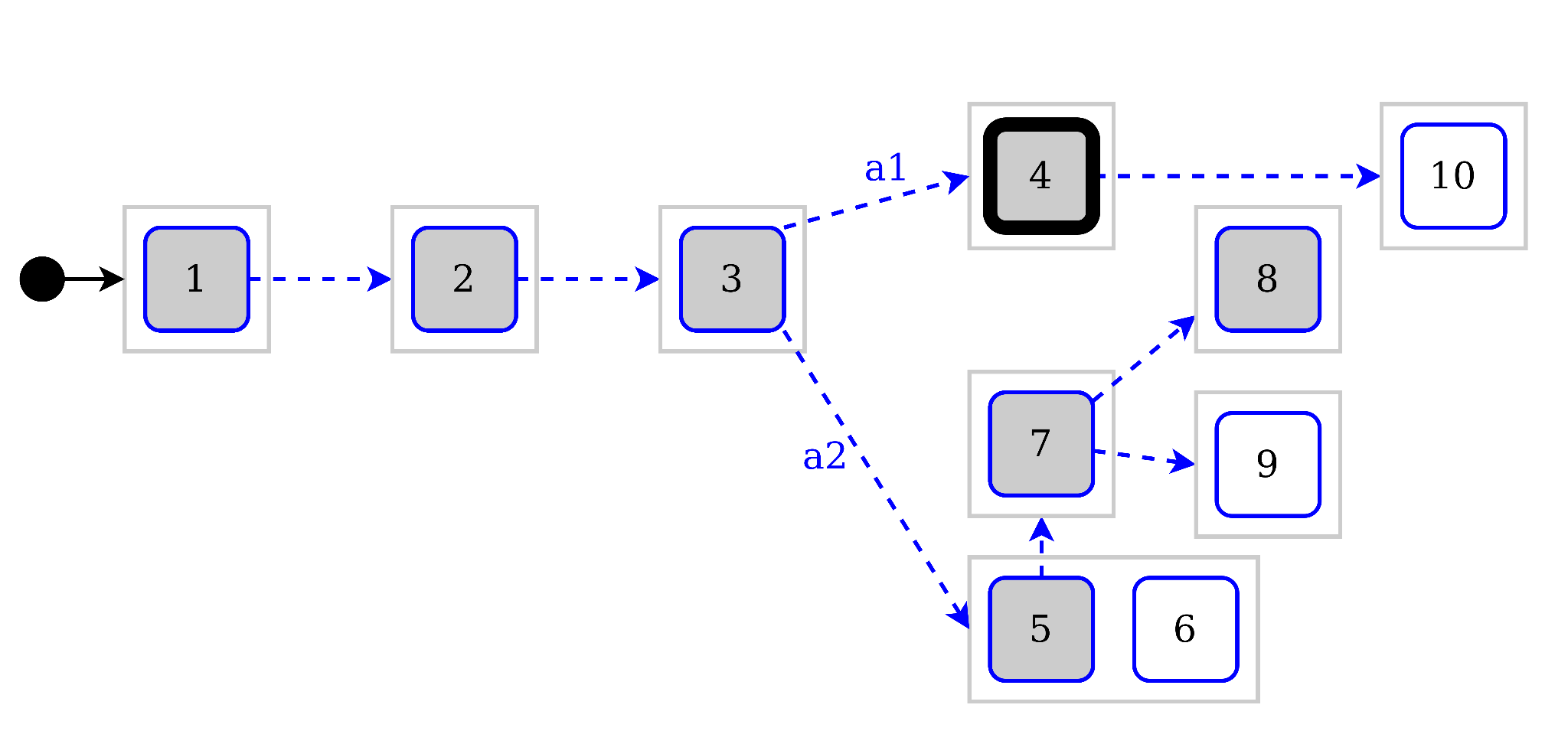 Debug Actions:
step
run_to_breakpoint
jump
select
Solving problems with non determinism:
step: Exposing multiple possible steps; New select debug action
run_to_breakpoint: Reachability query over the system
jump: Storing the trace as a tree
23
x := 1;
  x := 2;
  x := 3;
  actions {
      a1 -> {
          x := 4;
          x := 10;
      }
      a2 -> {
          x := any of {5,6};
          if (x == 5) {
              x := 7;
              actions {
                   -> x := 8;
                   -> x := 9;
              }
          }
      }
  }
How to handle jumps in a ND system?
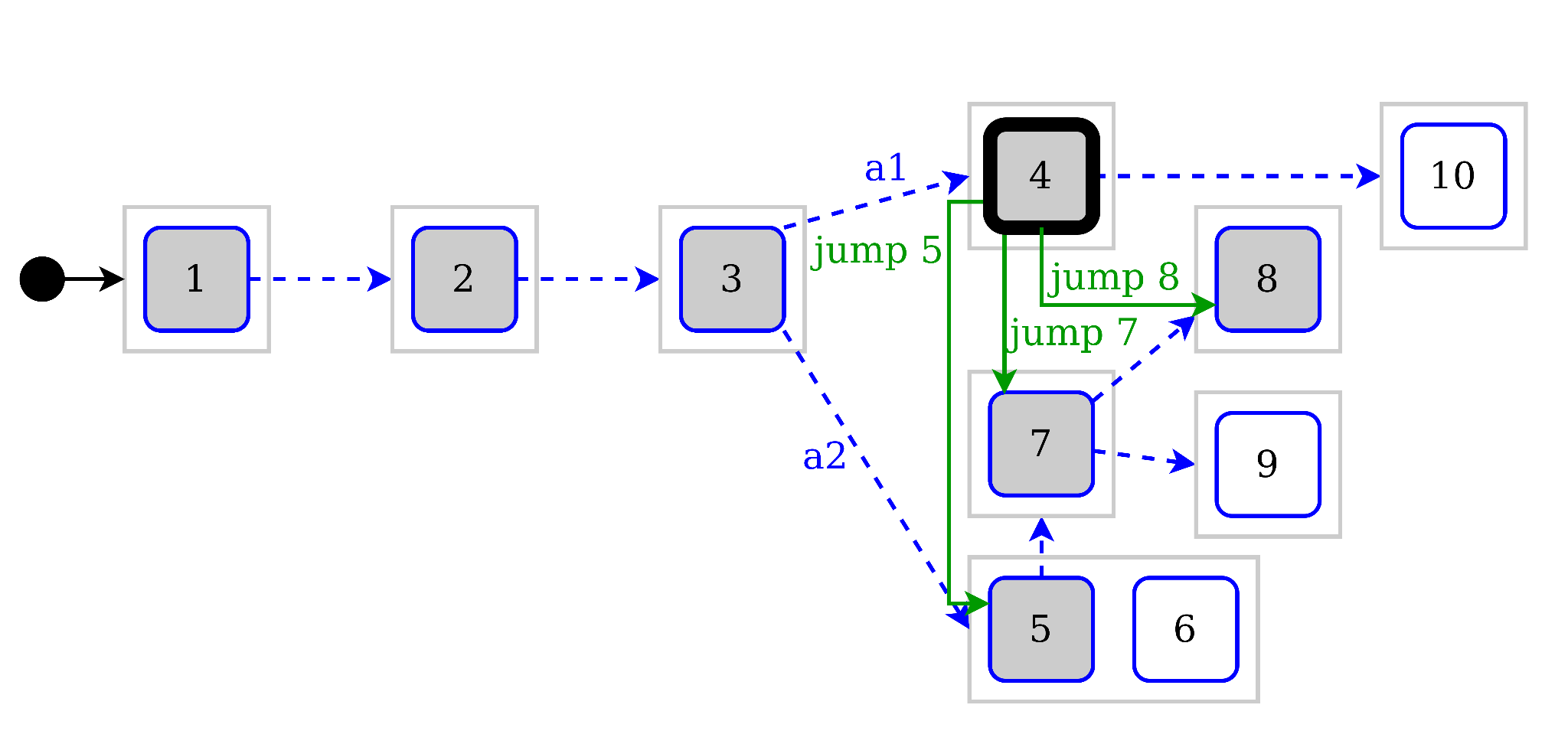 Debug Actions:
step
run_to_breakpoint
jump
select
Solving problems with non determinism:
step: Exposing multiple possible steps; New select debug action
run_to_breakpoint: Reachability query over the system
jump: Storing the trace as a tree
24
Problems of Multiverse debugging
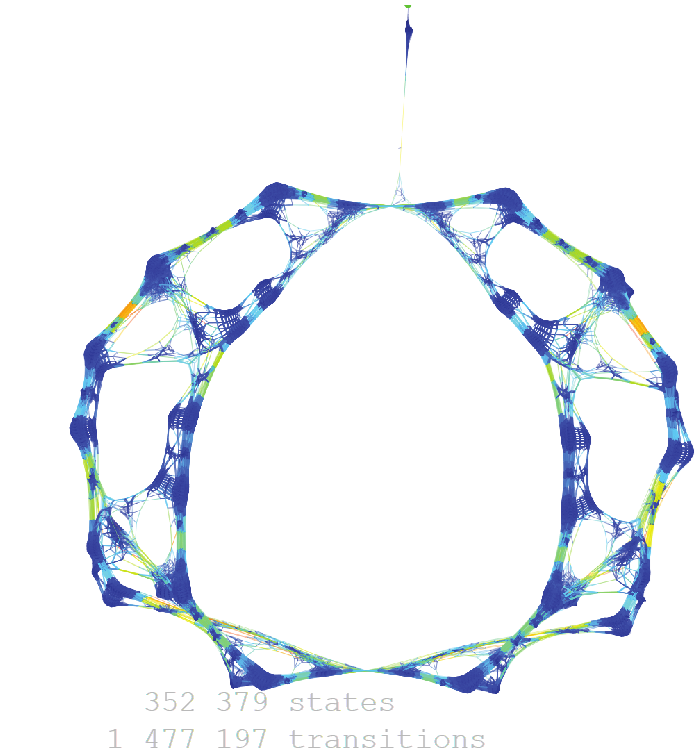 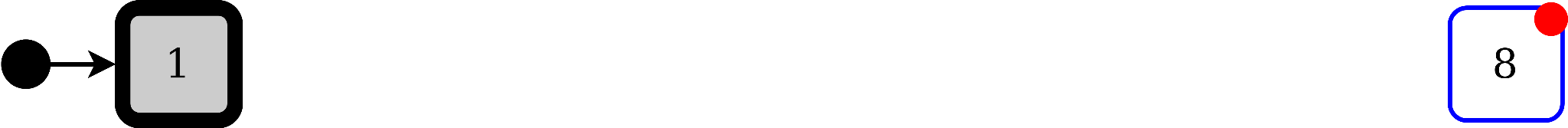 25
[Speaker Notes: state-space explosion]
Our contribution: Reduced Multiverse Debugging (RMD)
Keeping the useful aspects of multiverse debugging for specification languages
Explicit non-deterministic debug steps
Storing the trace as a tree
Searching for breakpoints on all branches
While making this approach scalable to real-size projects
By using reduction policies during breakpoint search
Debug semantics formalization¹
Making it easily adaptable to new target languages
Application to UML
[1] Valentin Besnard. Ph. D. Dissertation 2020. “EMI: An approach to unify analysis and embedded execution
with a controllable model interpreter.”
26
[Speaker Notes: stefan marr]
Architecture of Reduced Multiverse Debugging (RMD)
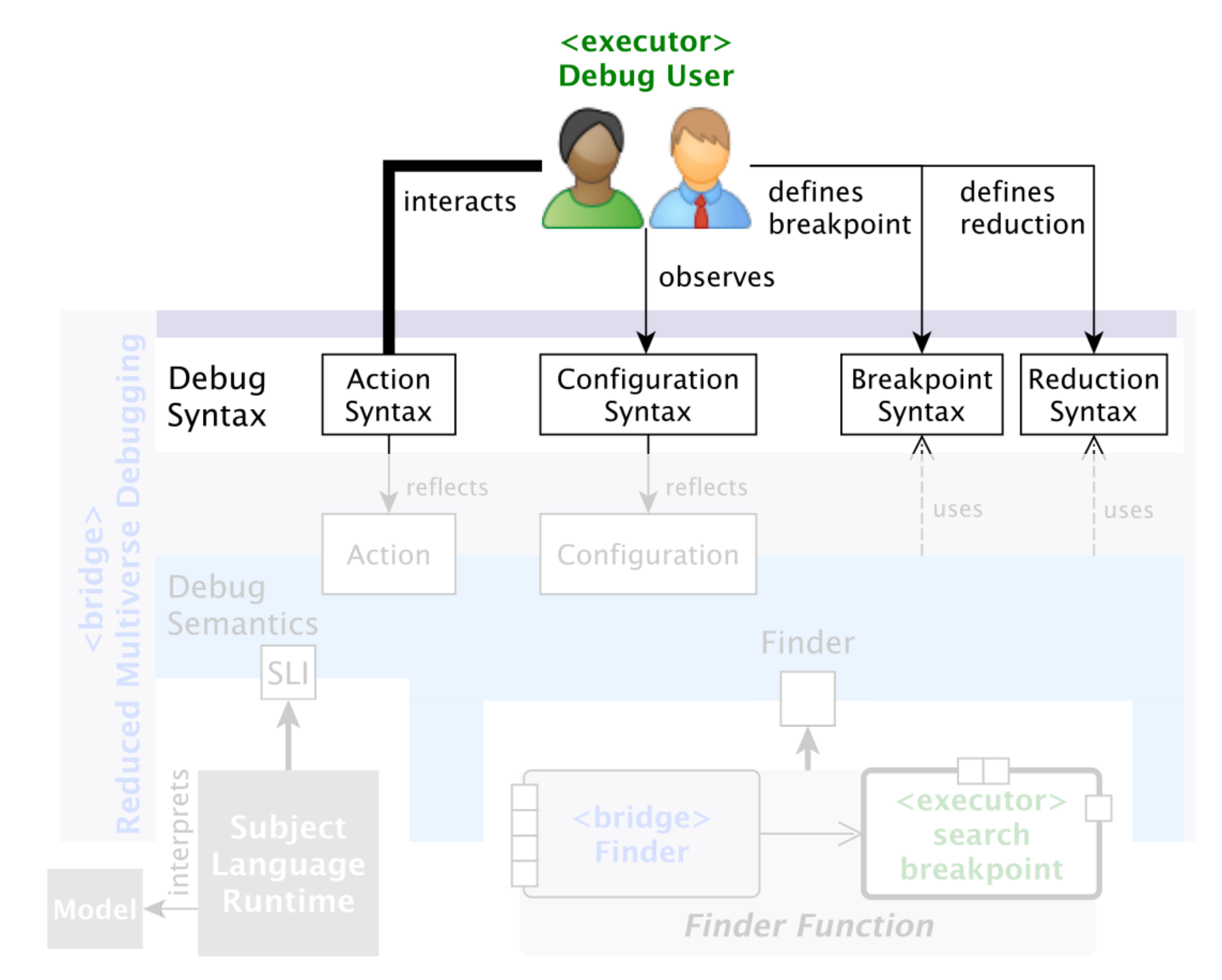 27
Architecture of Reduced Multiverse Debugging (RMD)
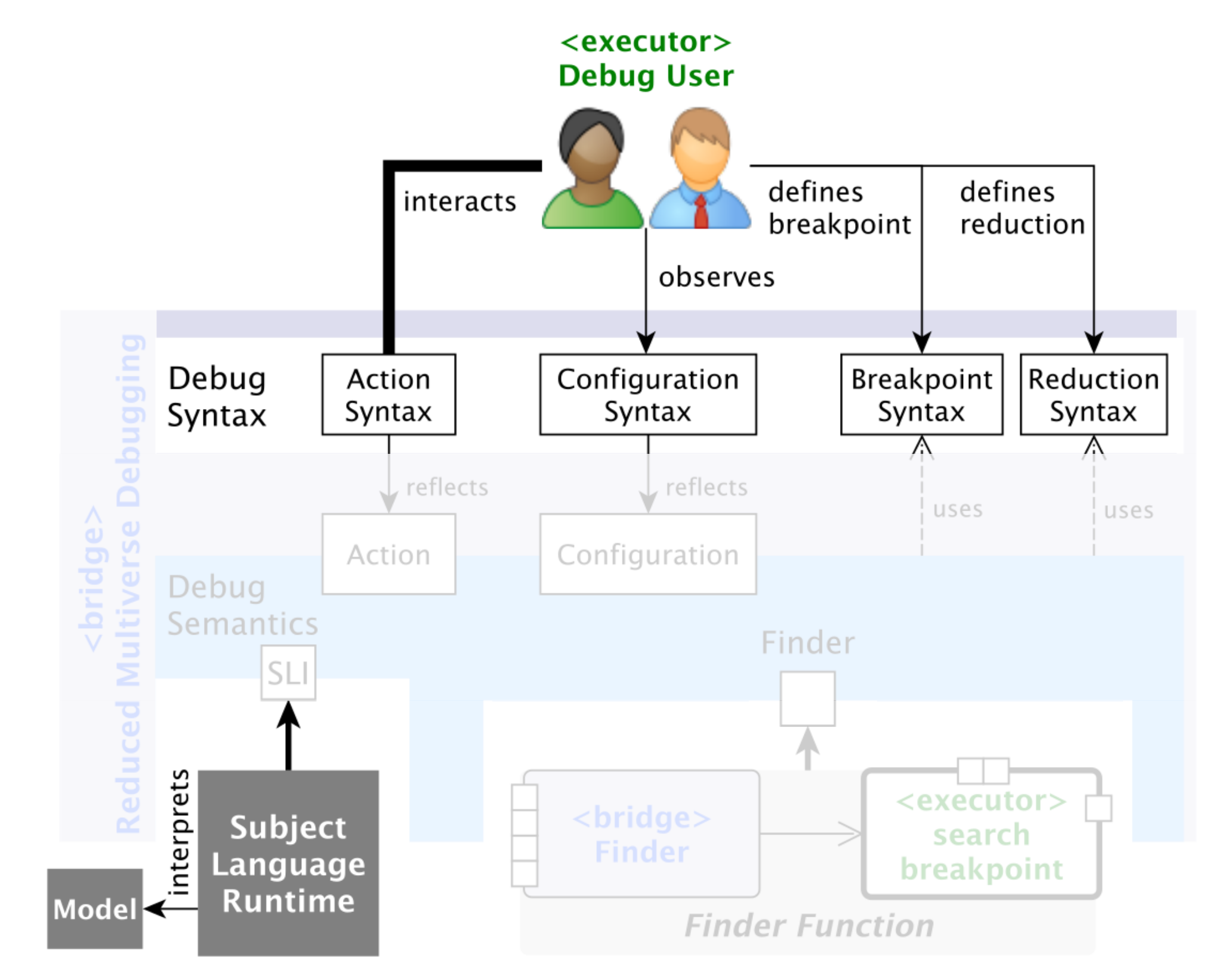 28
[Speaker Notes: runtime of the subject to debug to pilot it’s execution]
Architecture of Reduced Multiverse Debugging (RMD)
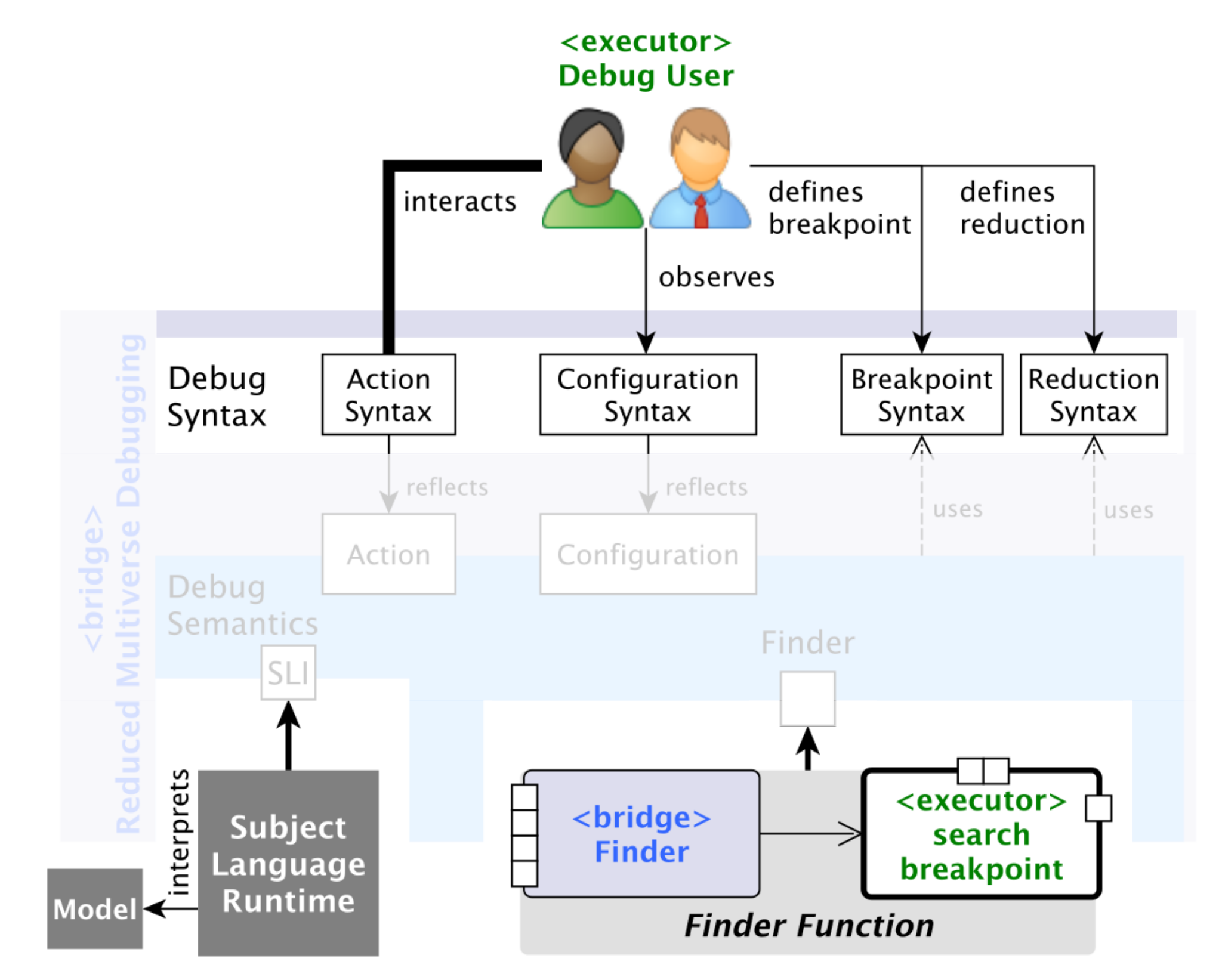 29
Architecture of Reduced Multiverse Debugging (RMD)
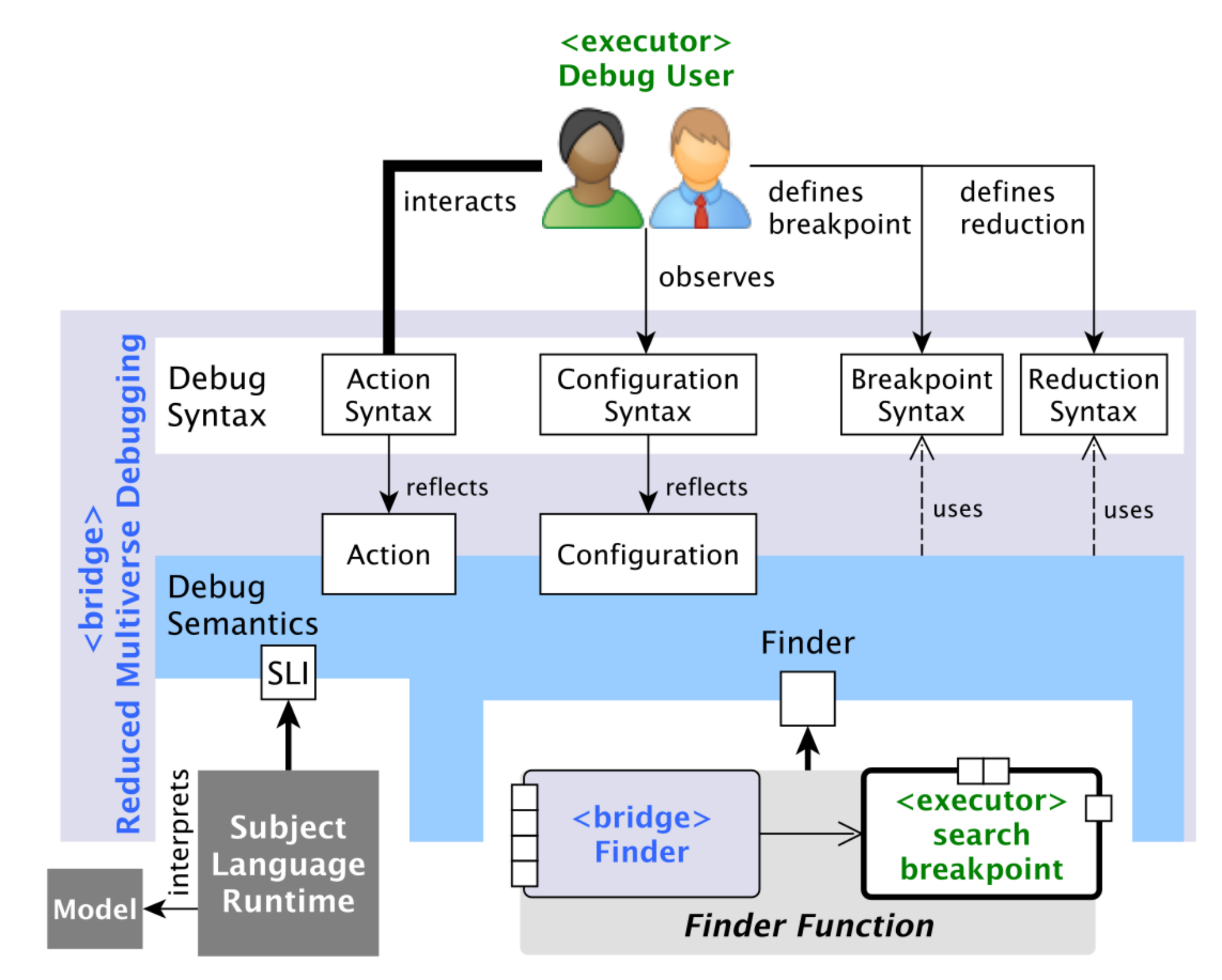 30
Semantic Language Interface
Control the model execution
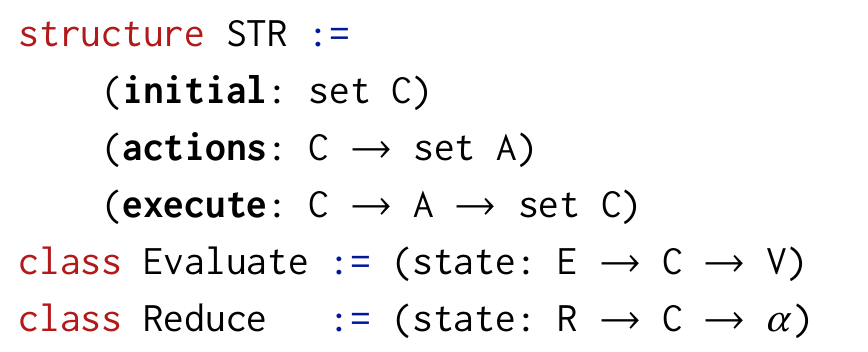 Test an expression on a configuration
Used to find if a configuration match a breakpoint
Modify a configuration following a reduction syntax
Used to accelerate the breakpoint search
31
[Speaker Notes: Semantic Transition Relation
C the configuration type 
A the action type 
E the expression type (define breakpoints)
R the reduction syntax 
V the value type 
α the reduced configuration type]
The Finder Function
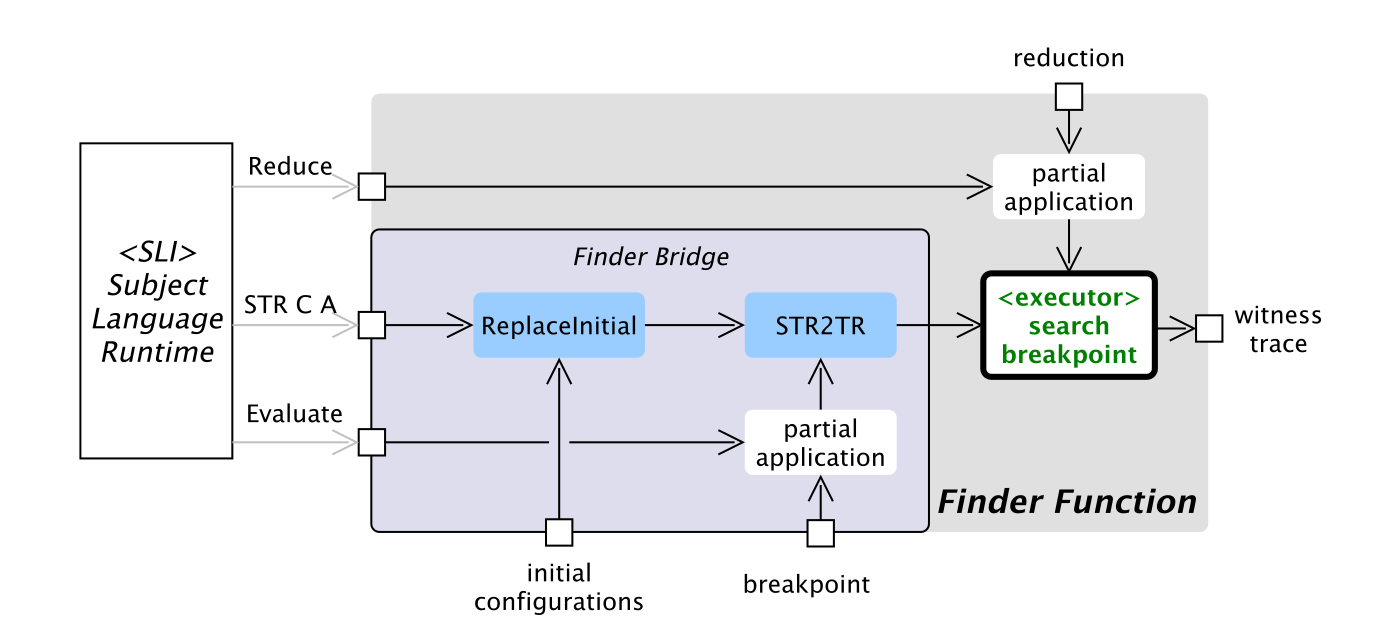 32
[Speaker Notes: Used during breakpoint search
SLI as an input

reachability algorithm
adapted by
	changing initial configuration, as we may start RTB from anywhere
	partial applications of breakpoints and reduction]
Experimentation:
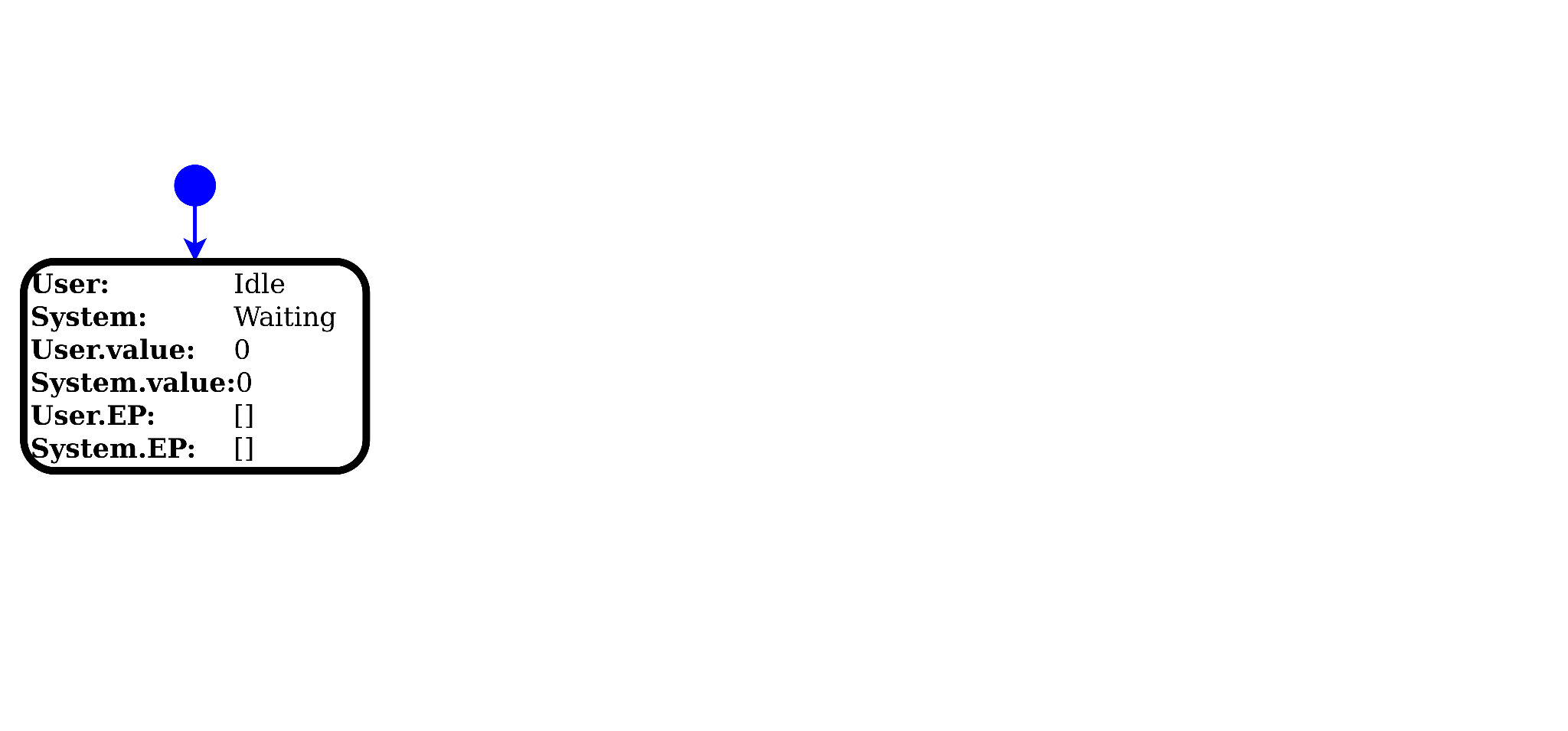 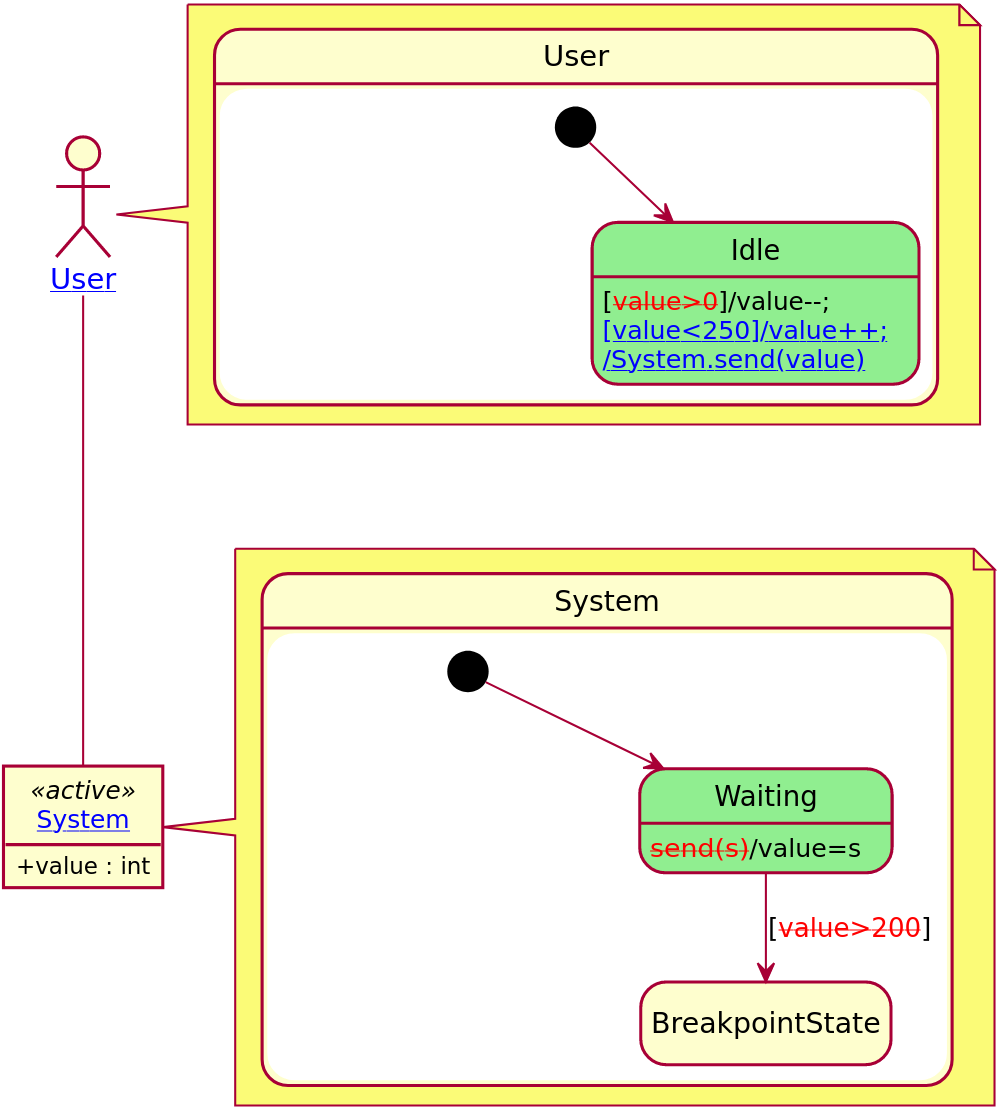 33
Experimentation
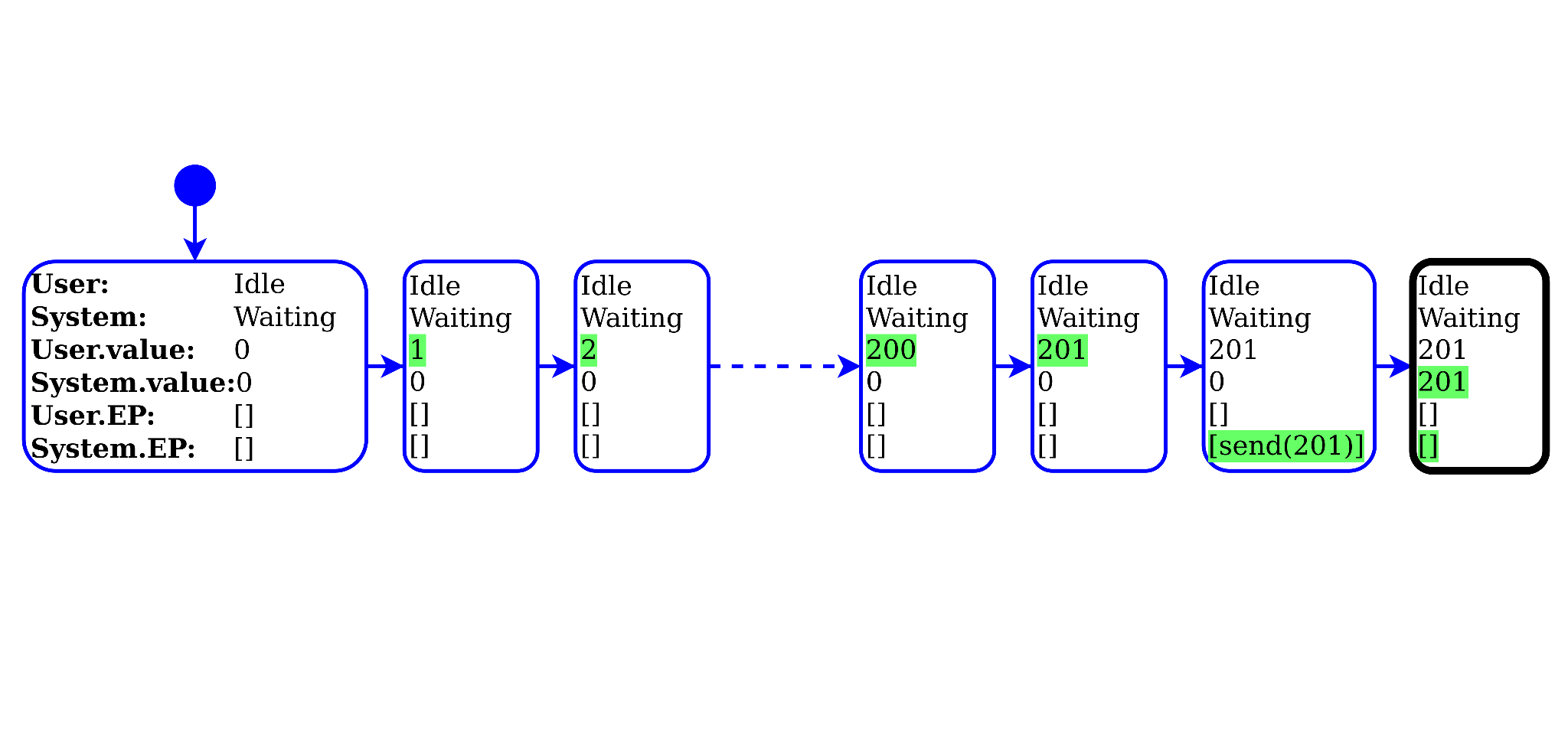 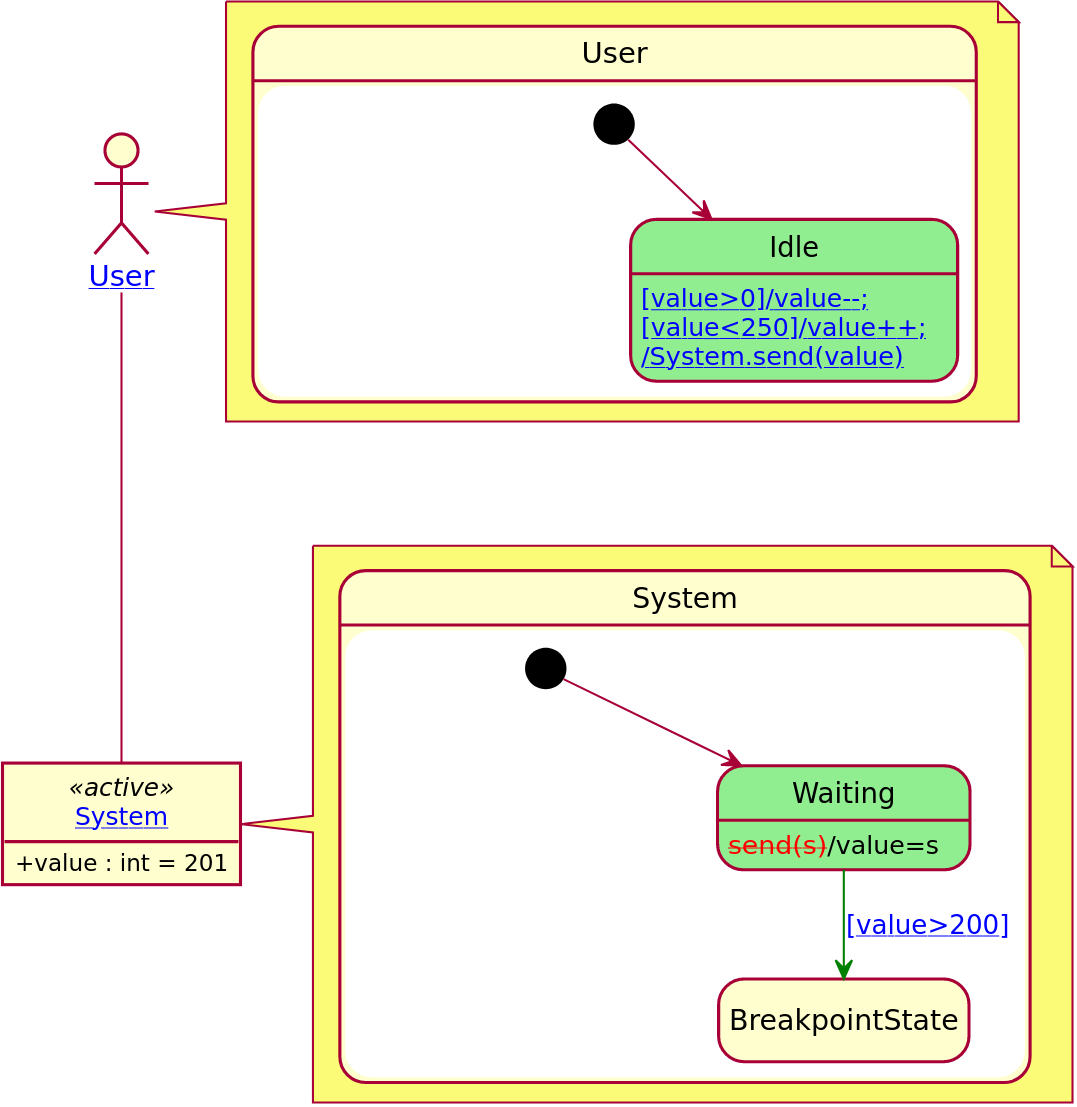 34
Experimentation
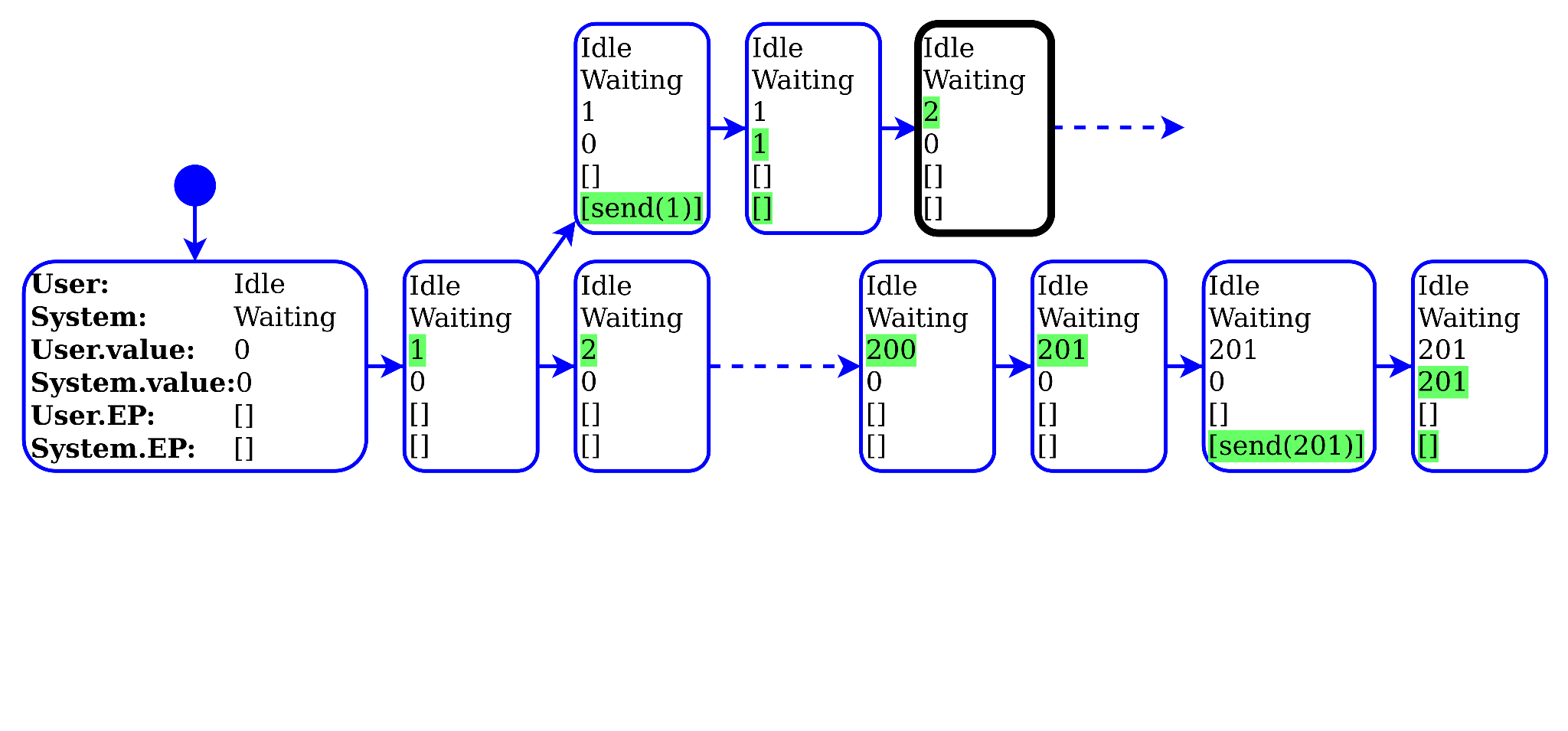 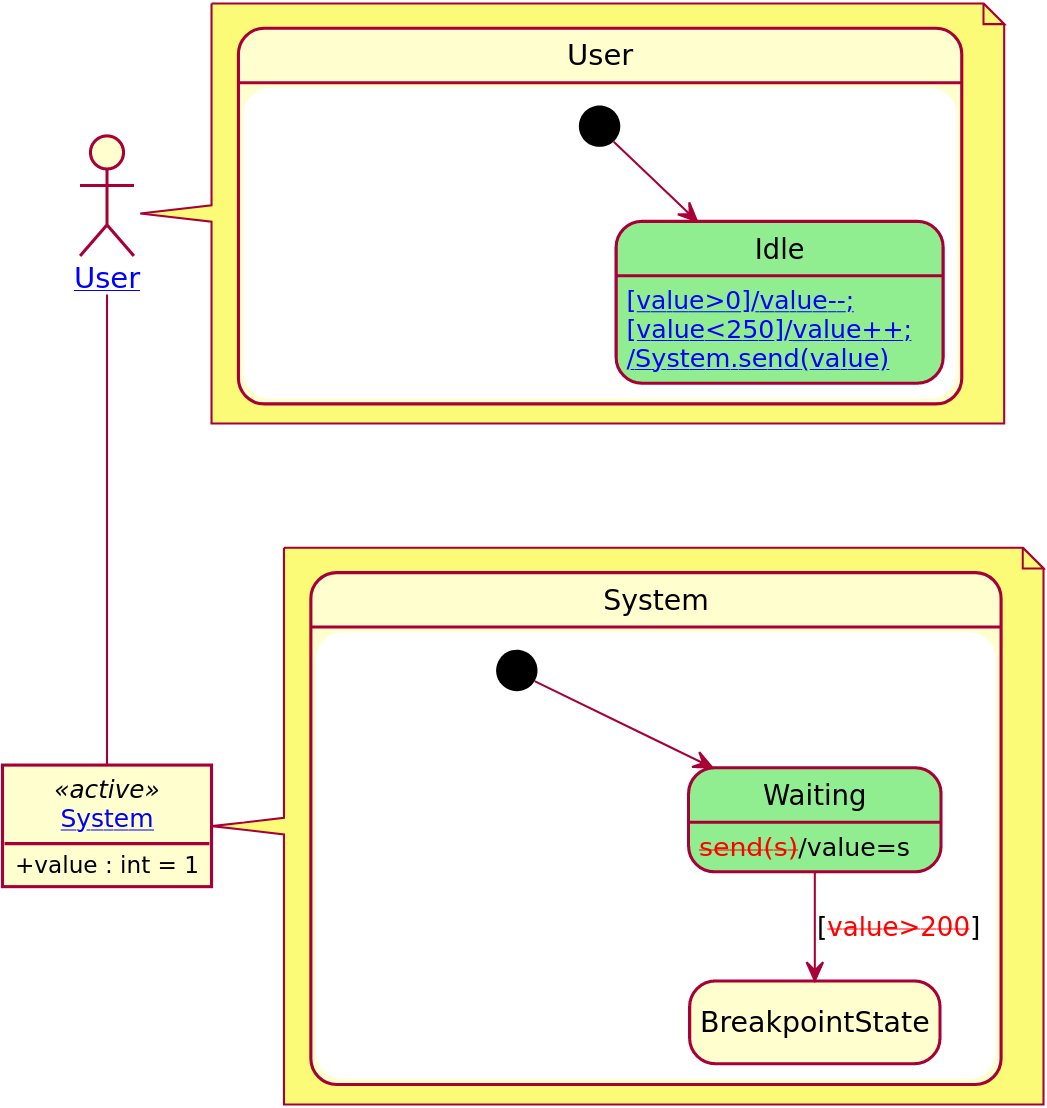 35
Experimentation
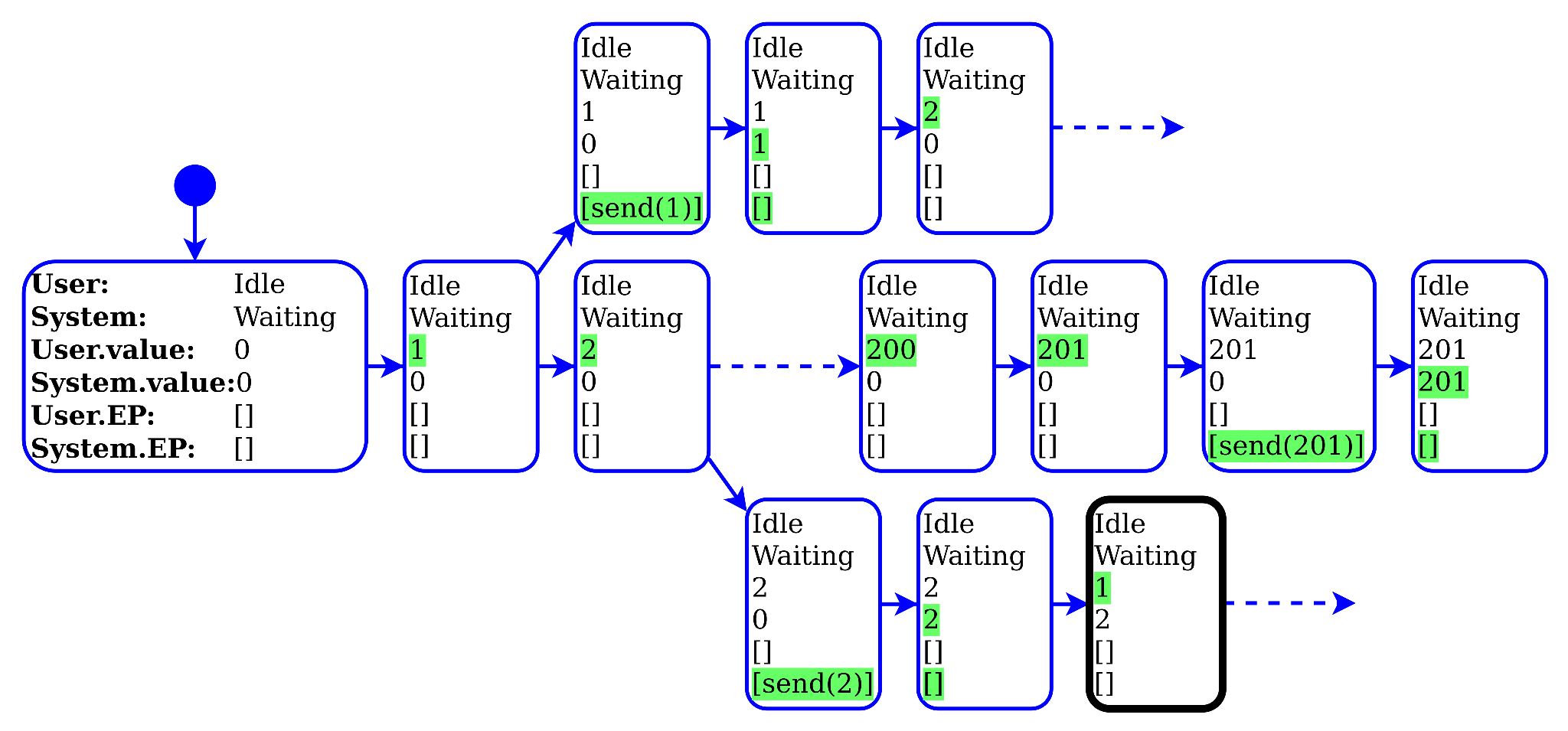 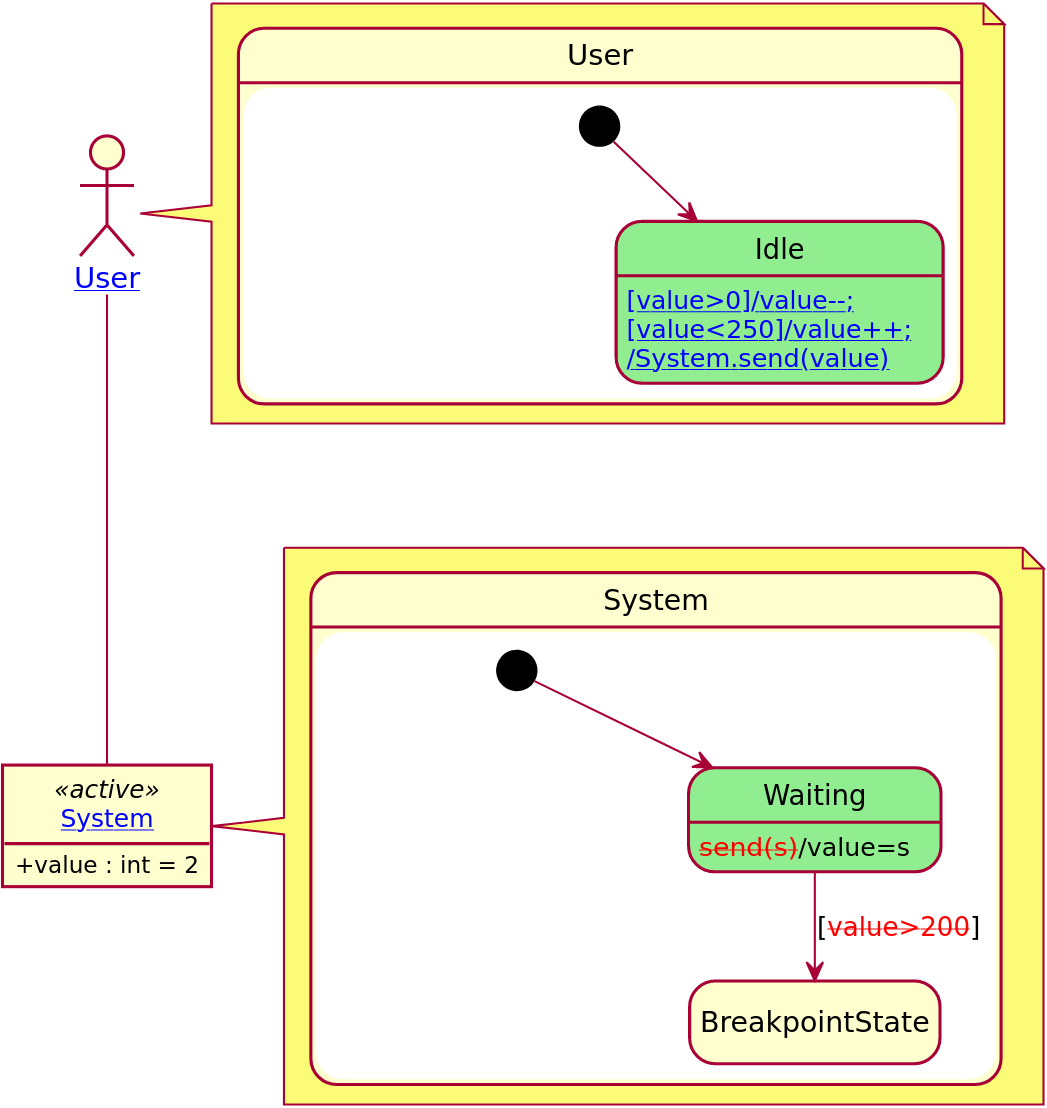 36
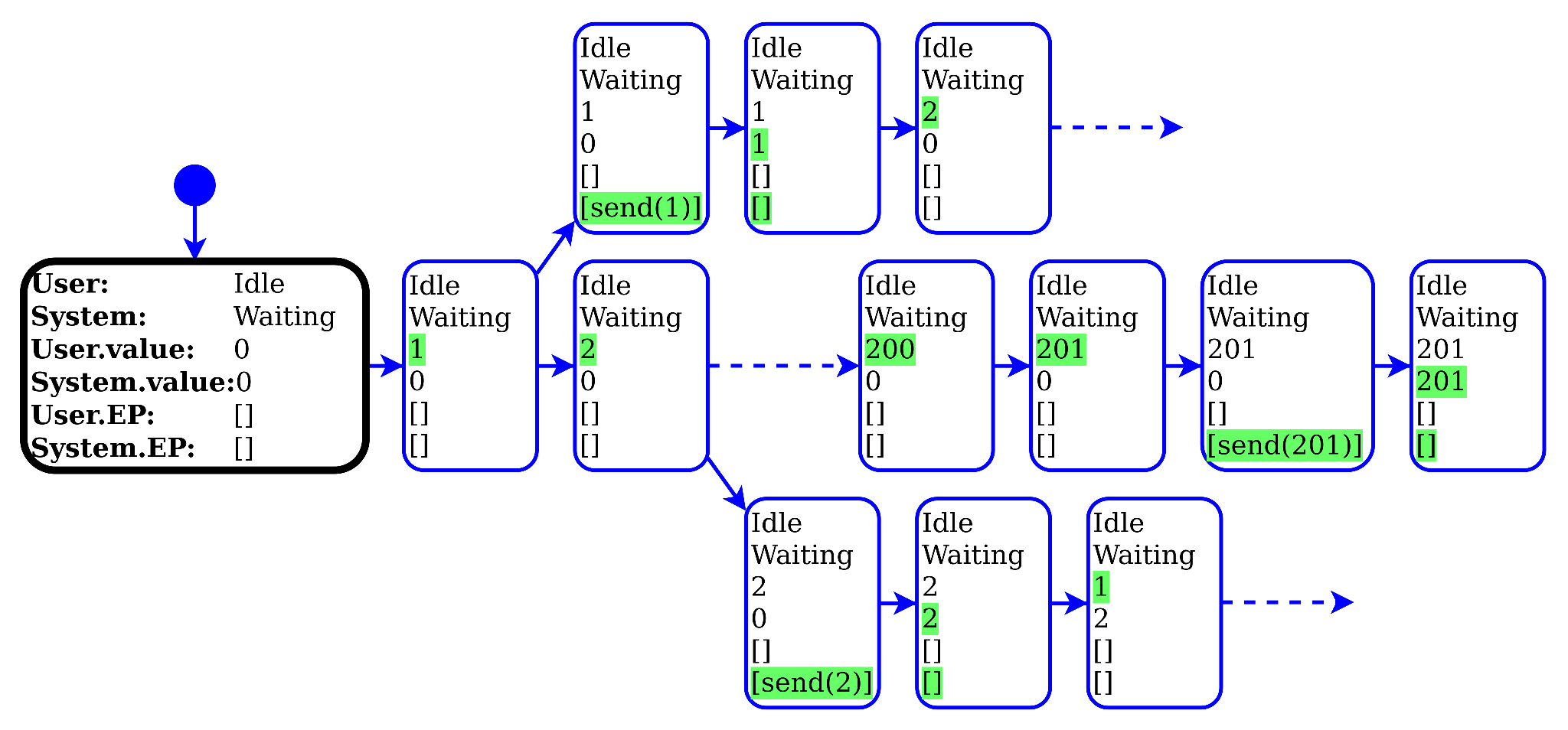 Applying a reduction function
Reduction function
States
User
System
Values
User.value
System.value
EventPools
User.EP
System.EP
37
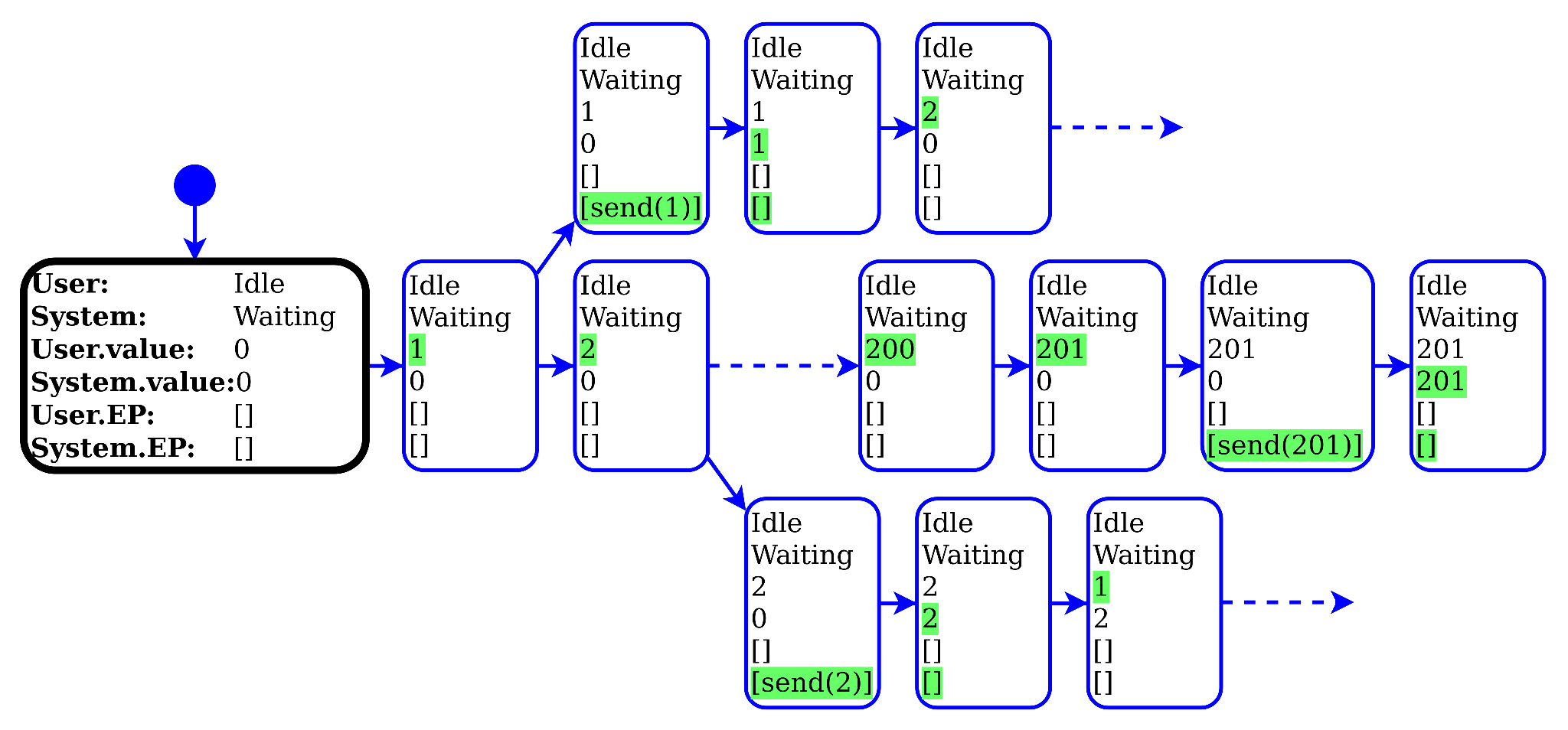 Applying a reduction function
Reduction function
States
User
System
Values
User.value
System.value
EventPools
User.EP
System.EP
Predicates
System.EP.isEmpty()
System.value > 200
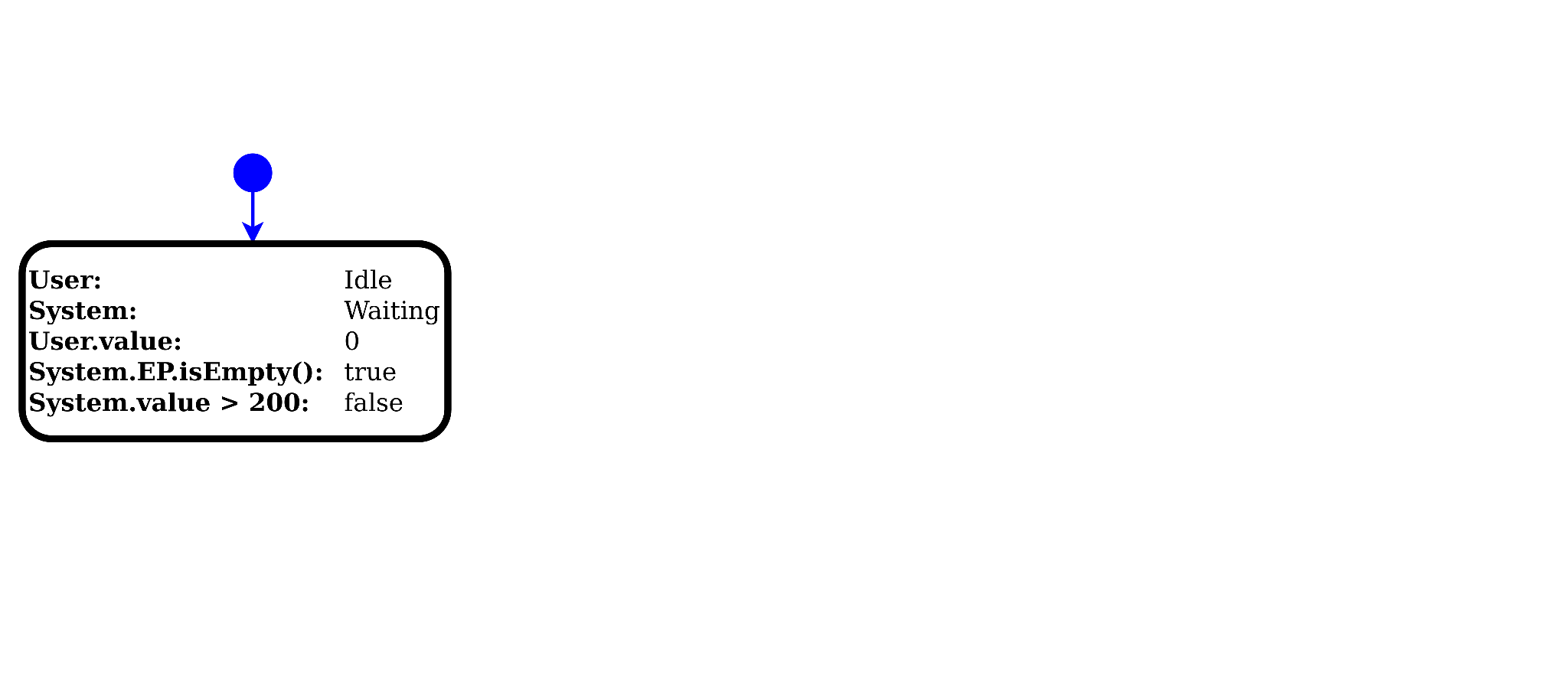 38
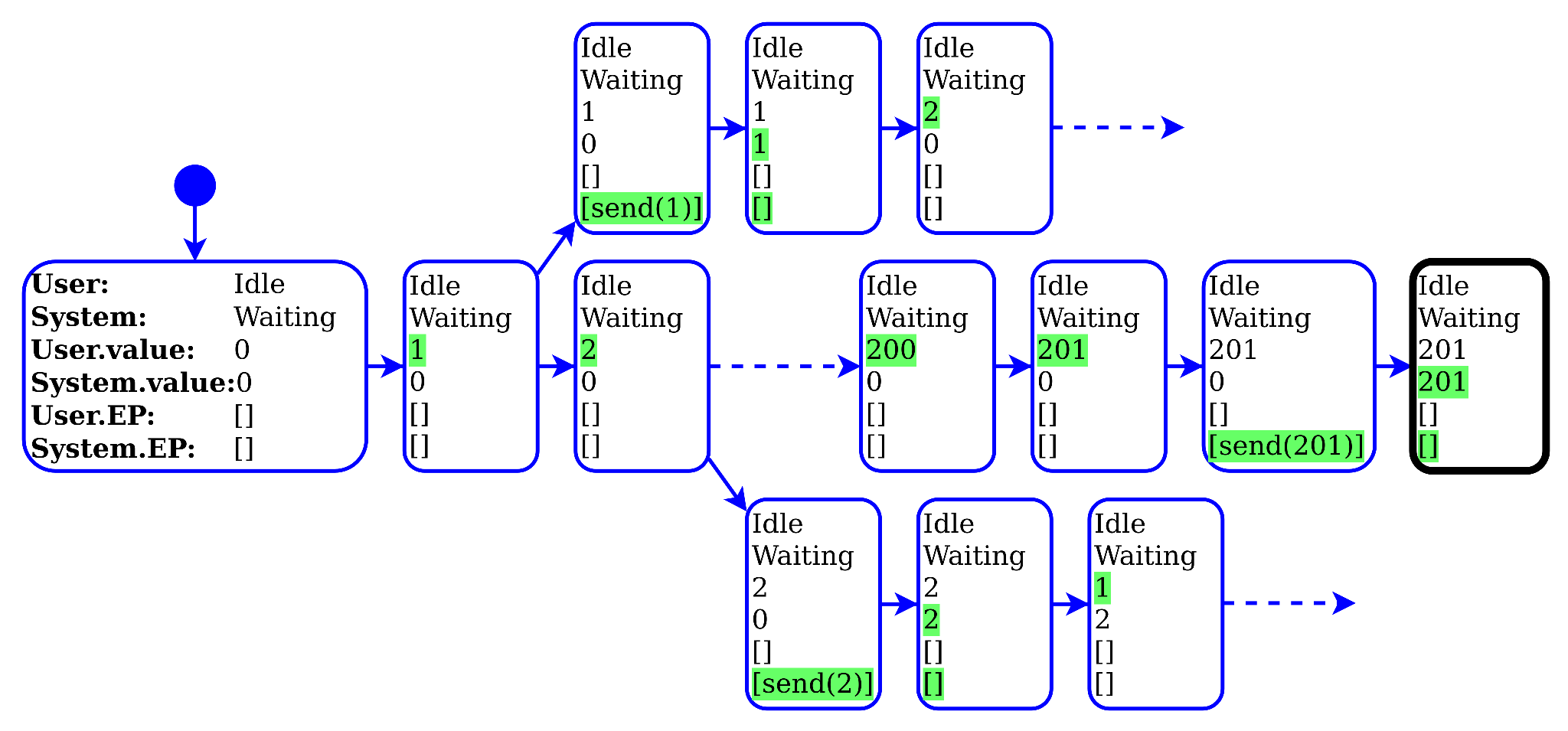 Applying a reduction function
Reduction function
States
User
System
Values
User.value
System.value
EventPools
User.EP
System.EP
Predicates
System.EP.isEmpty()
System.value > 200
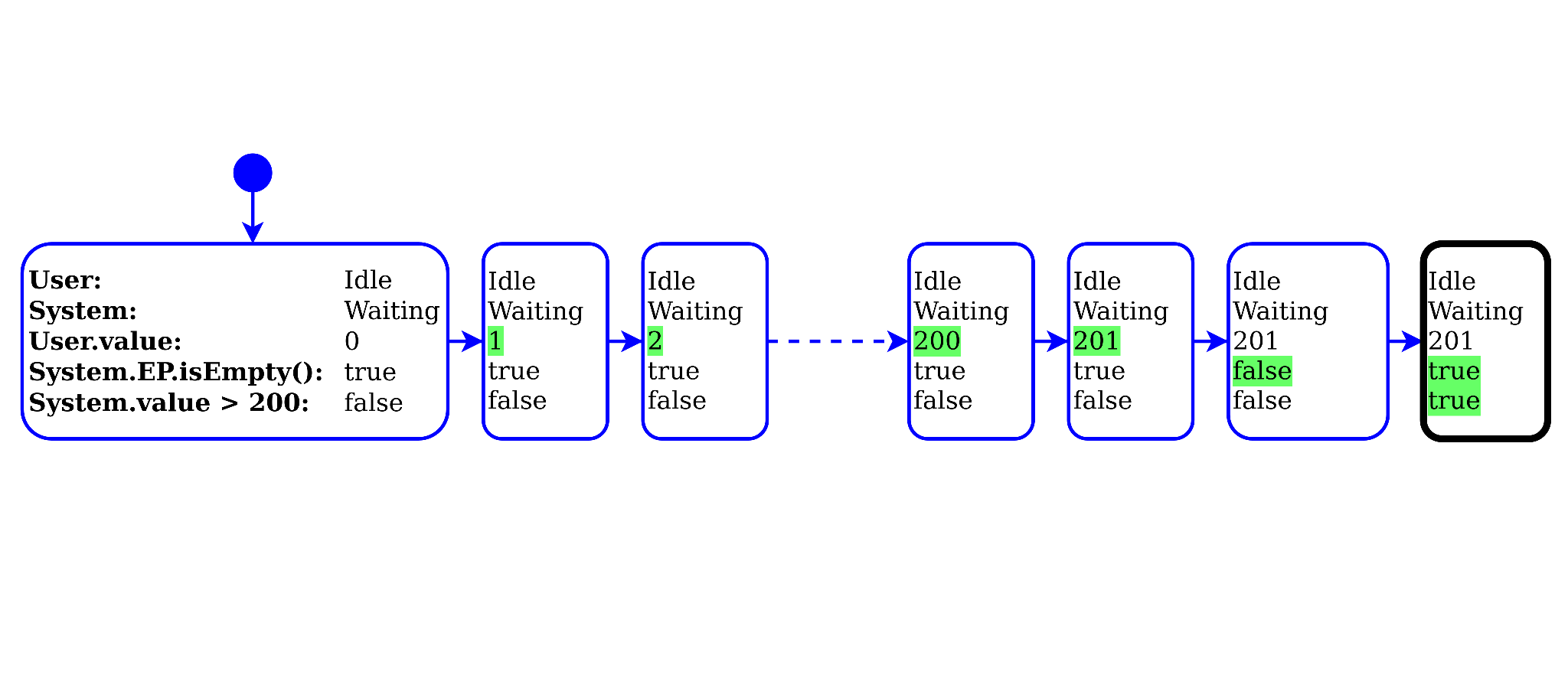 39
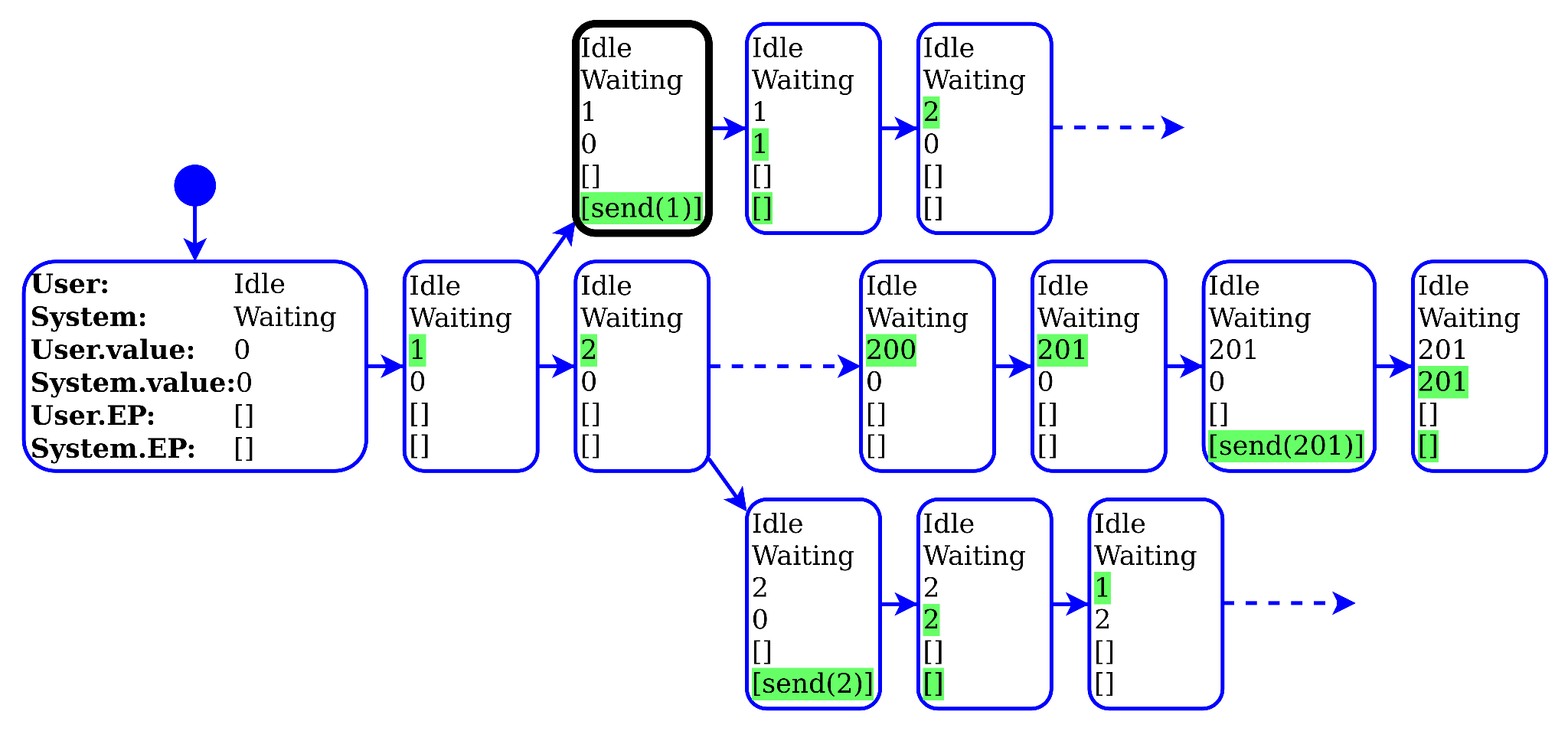 Applying a reduction function
Reduction function
States
User
System
Values
User.value
System.value
EventPools
User.EP
System.EP
Predicates
System.EP.isEmpty()
System.value > 200
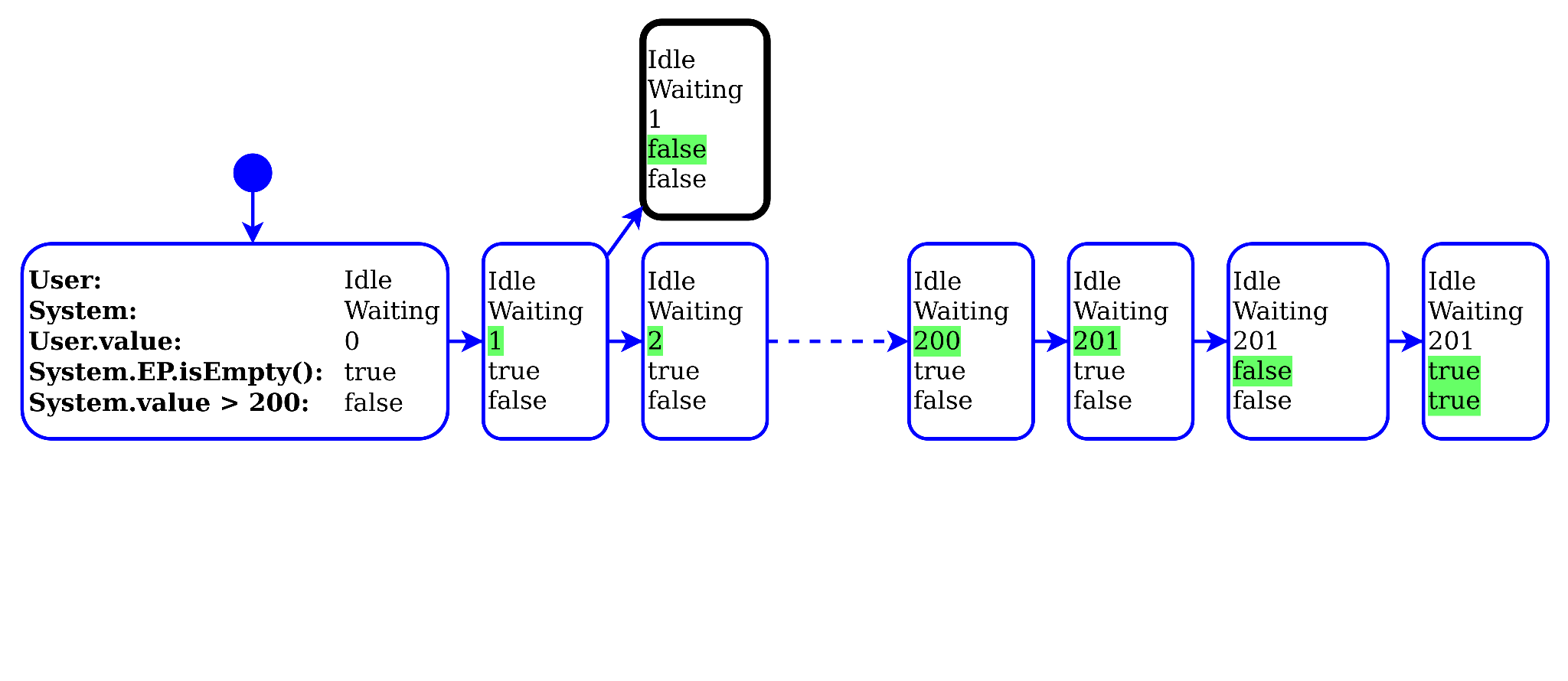 40
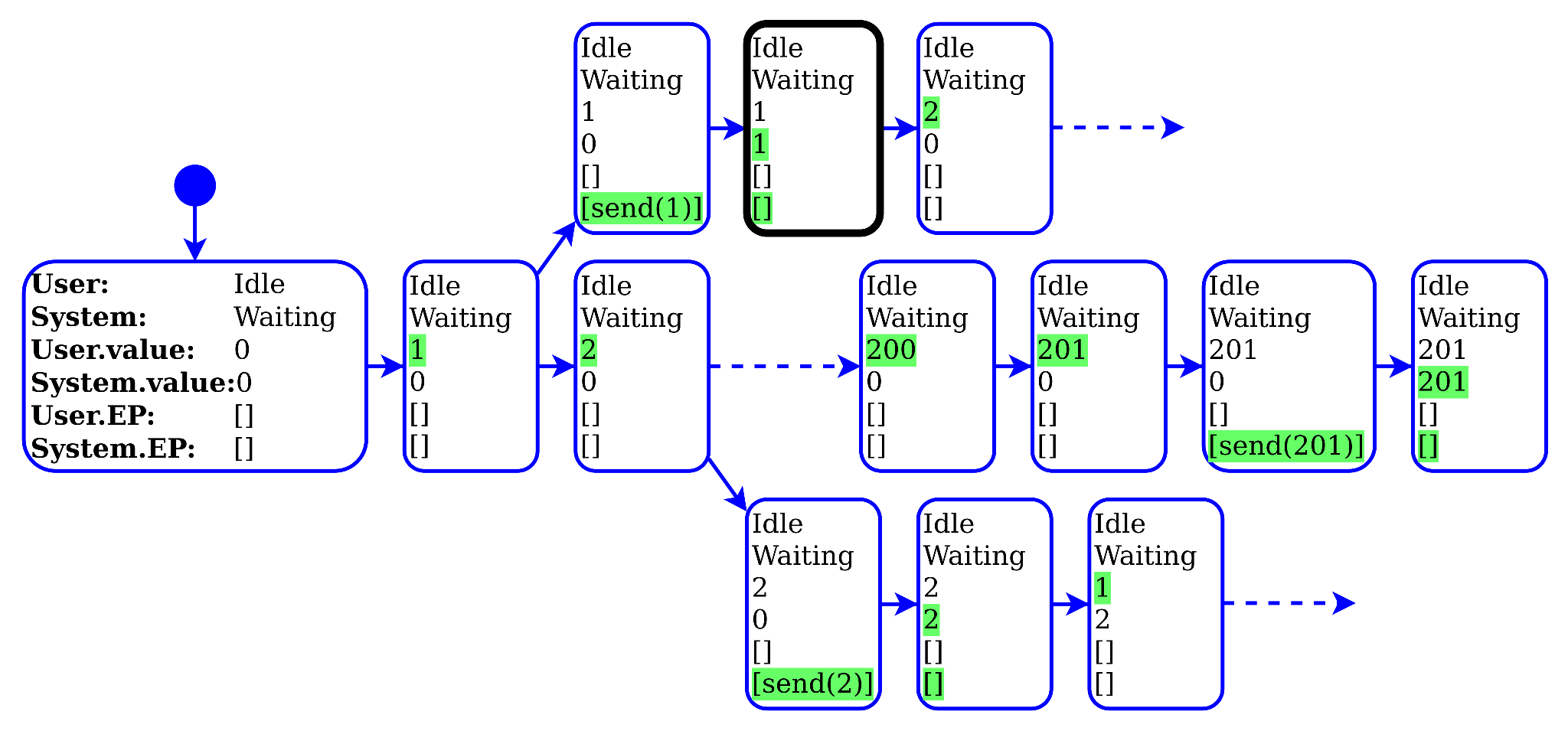 Applying a reduction function
Reduction function
States
User
System
Values
User.value
System.value
EventPools
User.EP
System.EP
Predicates
System.EP.isEmpty()
System.value > 200
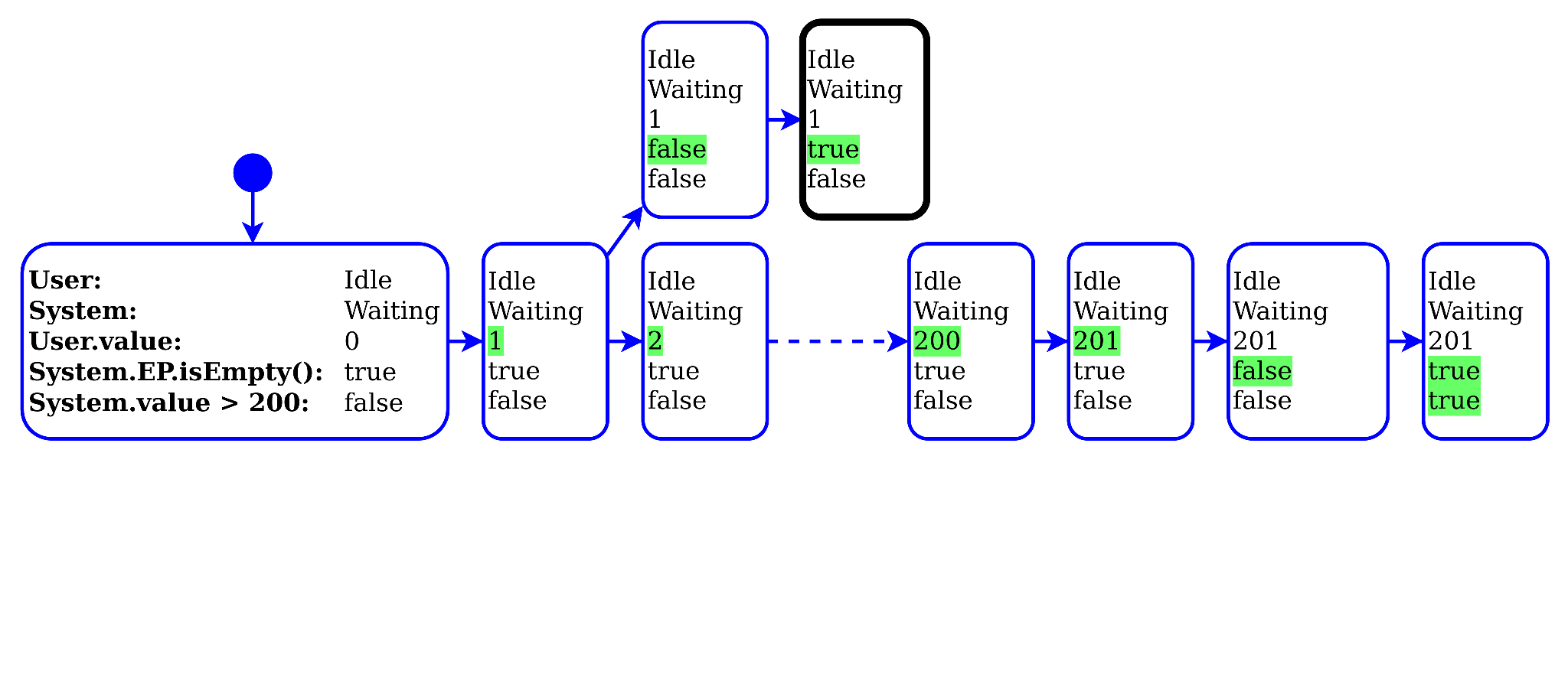 41
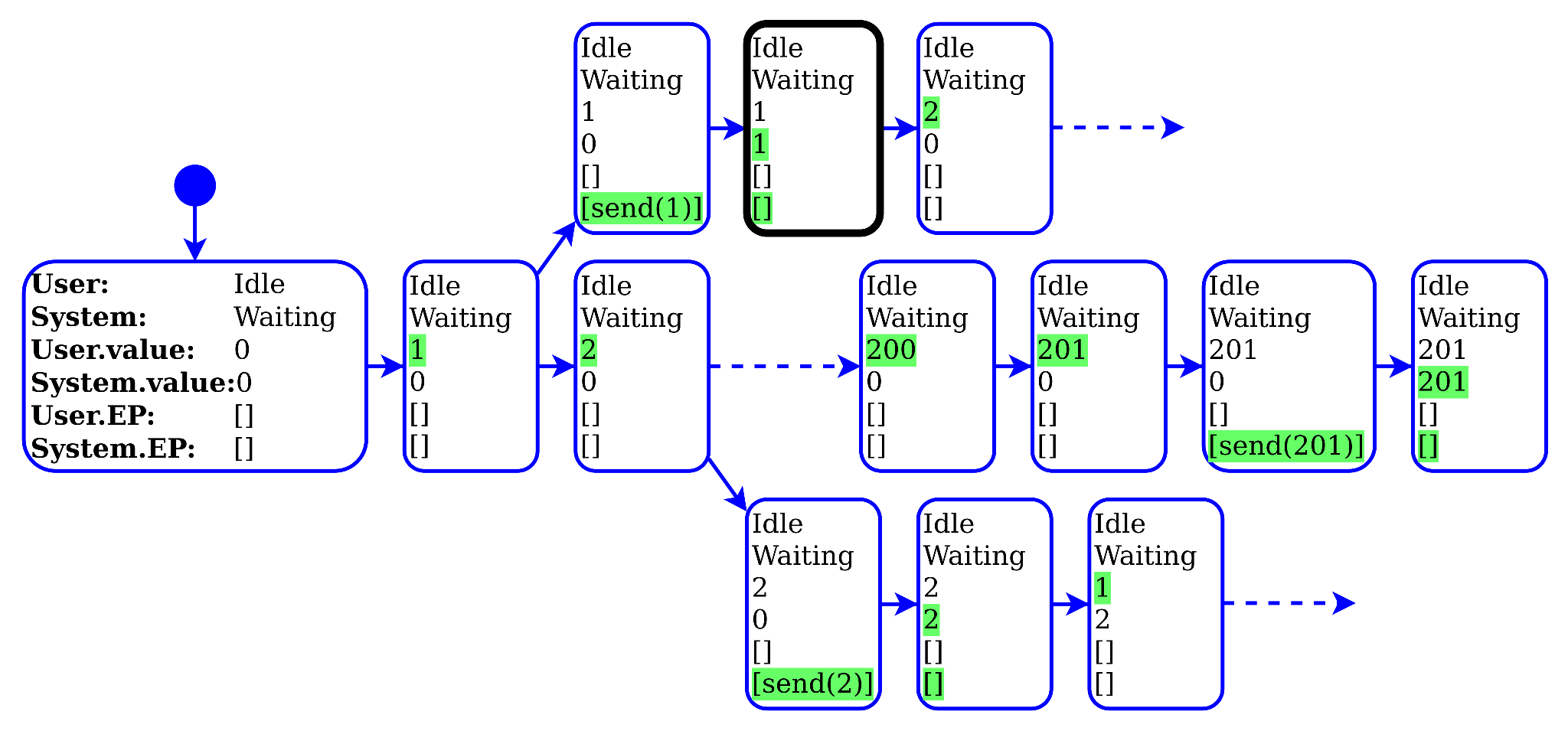 Applying a reduction function
Reduction function
States
User
System
Values
User.value
System.value
EventPools
User.EP
System.EP
Predicates
System.EP.isEmpty()
System.value > 200
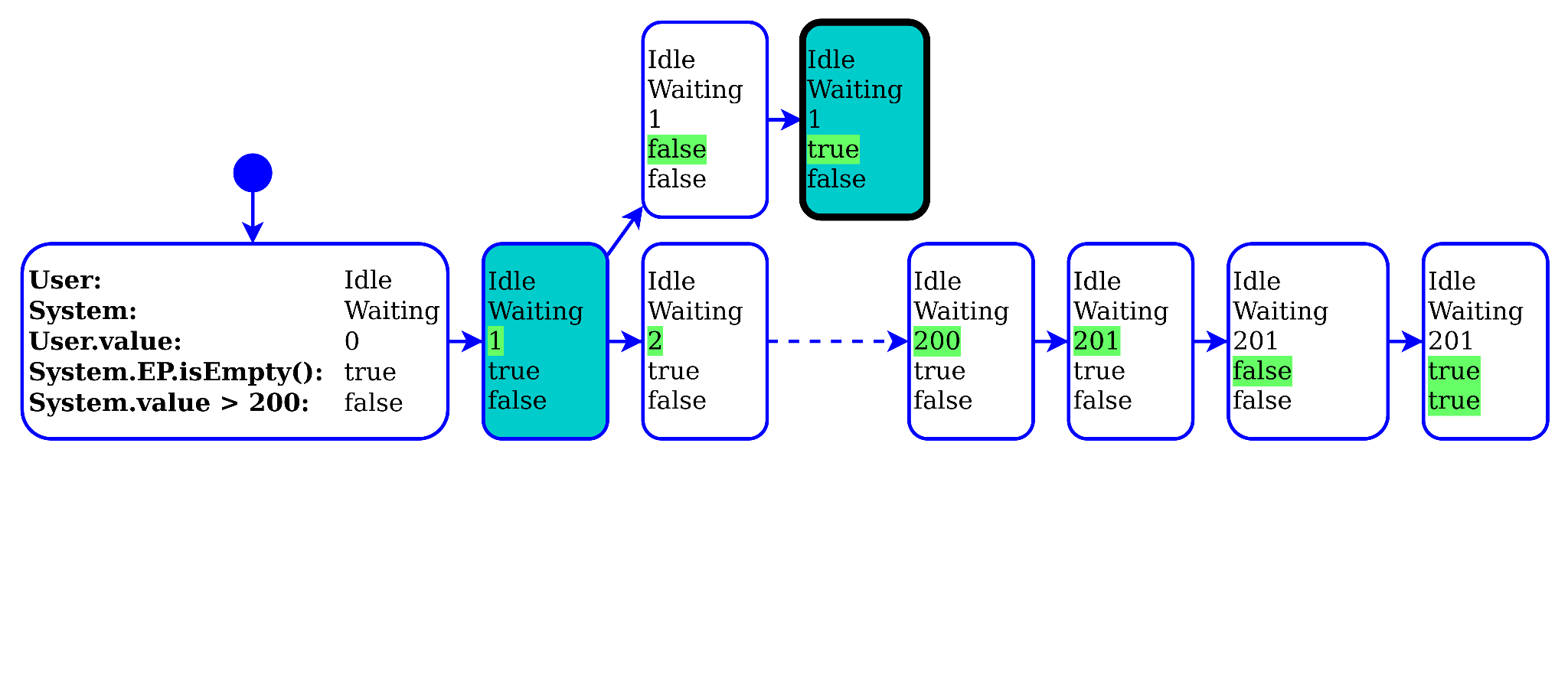 42
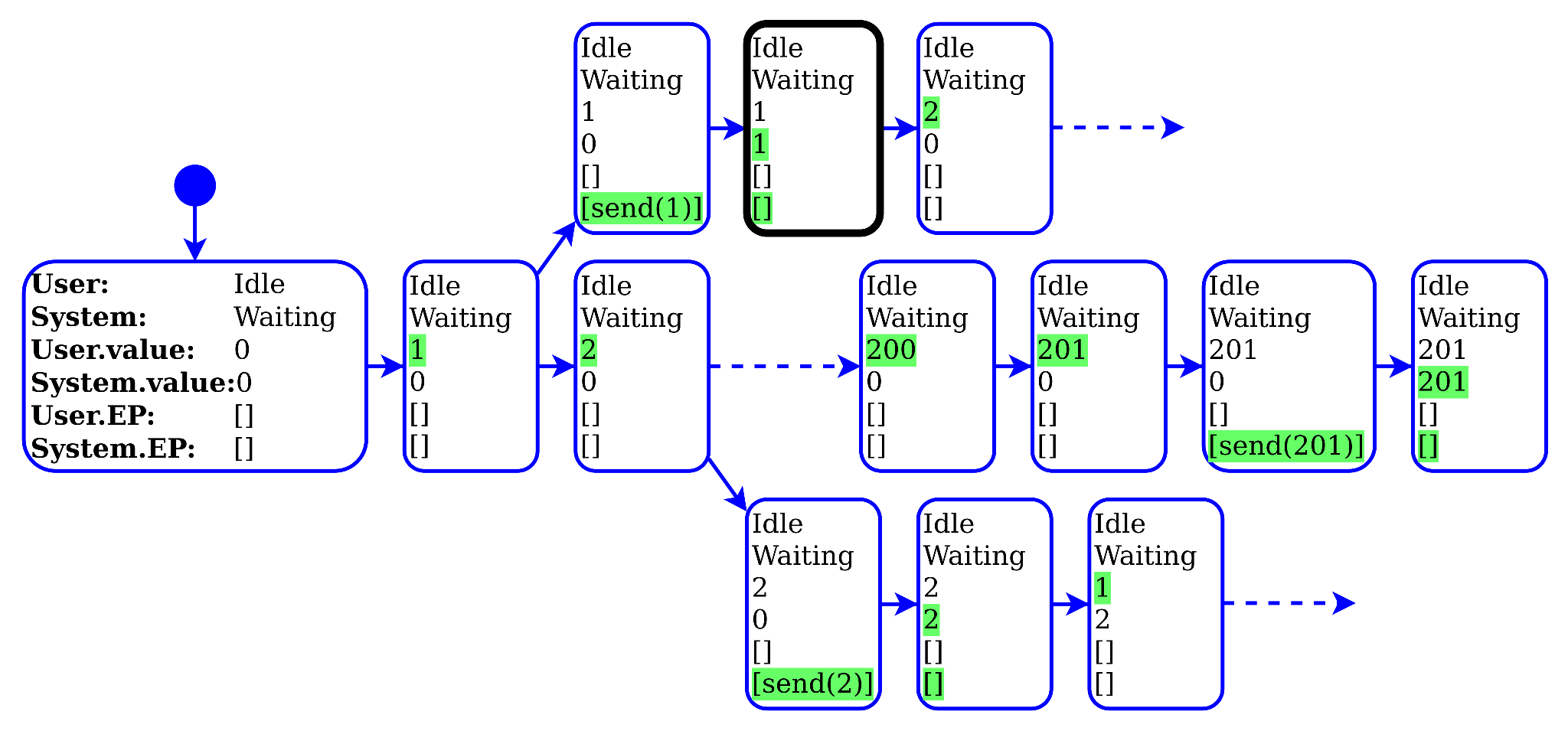 Applying a reduction function
Reduction function
States
User
System
Values
User.value
System.value
EventPools
User.EP
System.EP
Predicates
System.EP.isEmpty()
System.value > 200
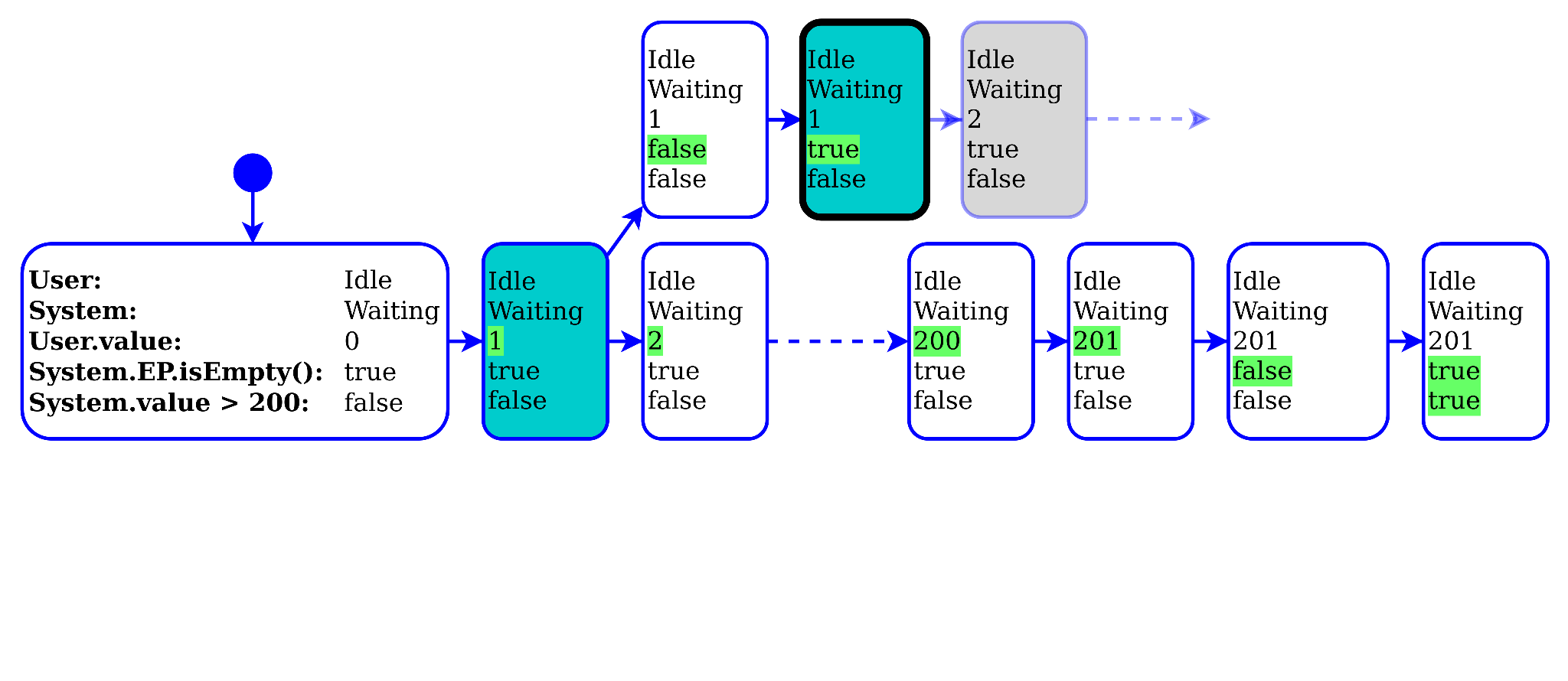 43
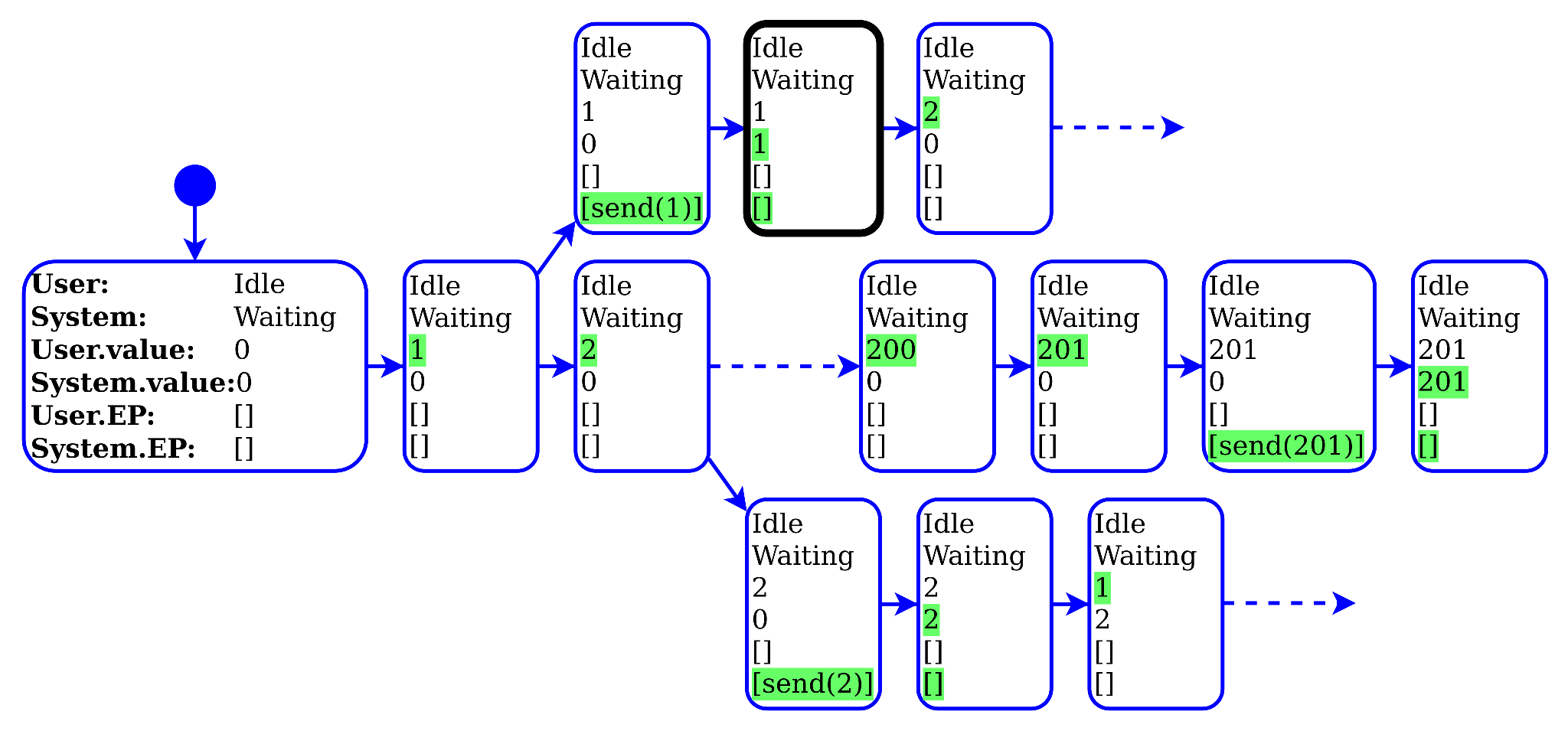 Applying a reduction function
Reduction function
States
User
System
Values
User.value
System.value
EventPools
User.EP
System.EP
Predicates
System.EP.isEmpty()
System.value > 200
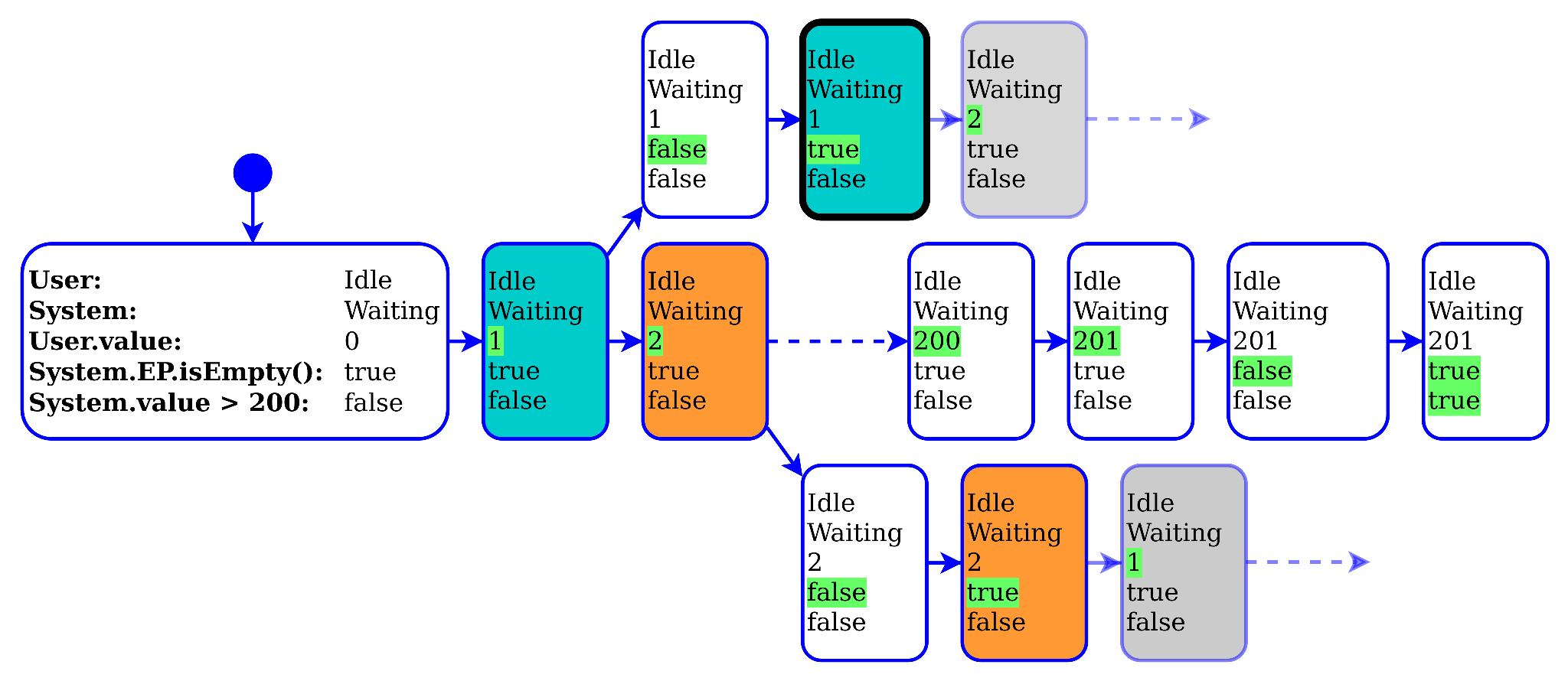 44
More reduction functions
This technique allows us to use some common reduction techniques during our debugging session, for exemple:
Bitstate hashing¹
Dead variable reduction²
Symmetry reduction²
Predicate abstraction³
[1] Gerard J. Holzmann. Springer US 1996. “An analysis of bitstate hashing.”
[2] Kelly Androutsopoulos et Al. ACM Comput. Surv. 2013. “State-Based Model Slicing: A Survey.”
[3] Naoki Kobayashi et Al. PLDI 2011. “Predicate Abstraction and CEGAR for Higher-Order Model Checking”
45
Conclusion
Multiverse debugging is useful for working with non-deterministic specification languages.
Reduced Multiverse Debugging is a way to make multiverse debugging scalable to system with bigger, or even infinite state-space.

Questions?
46